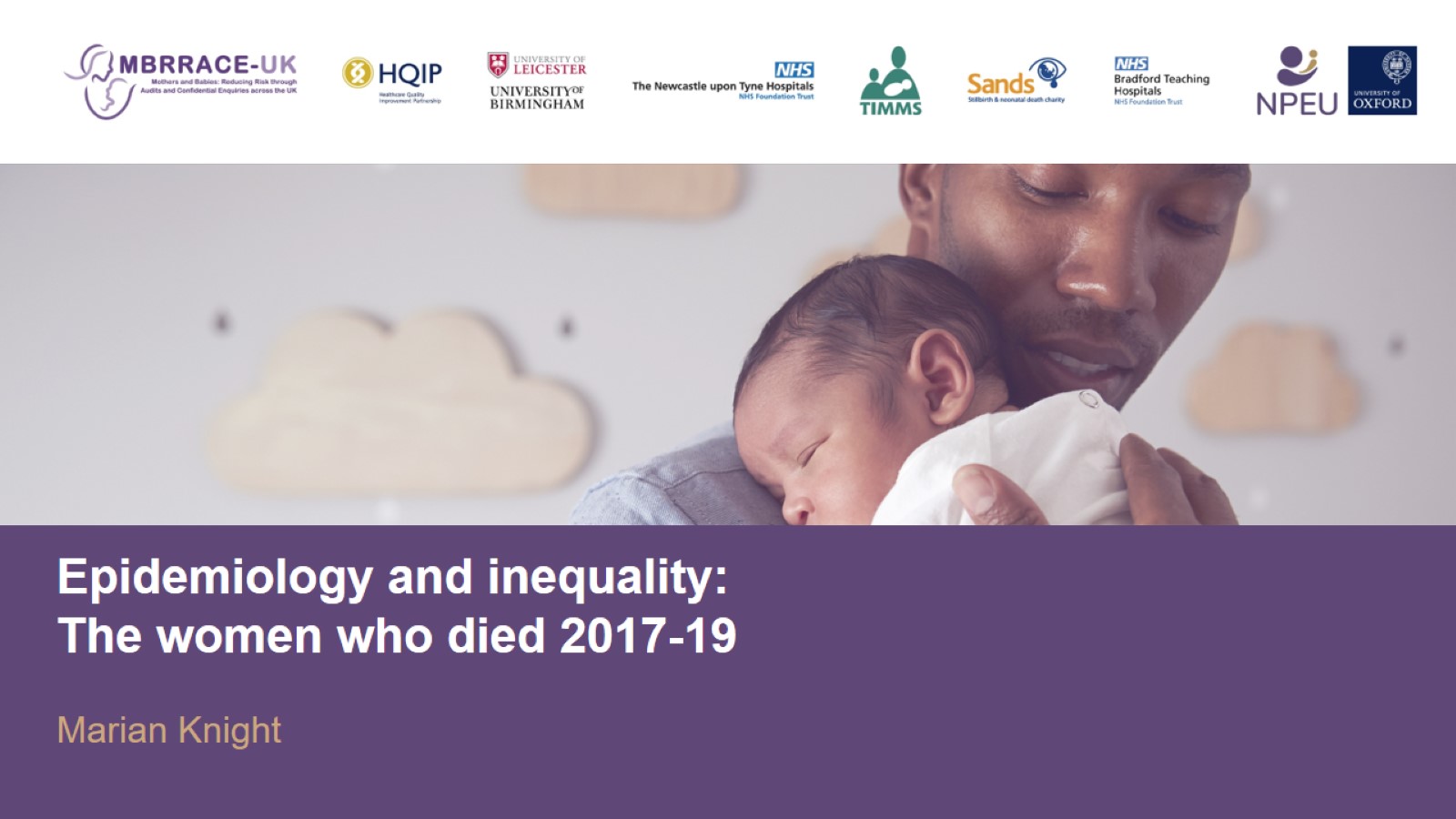 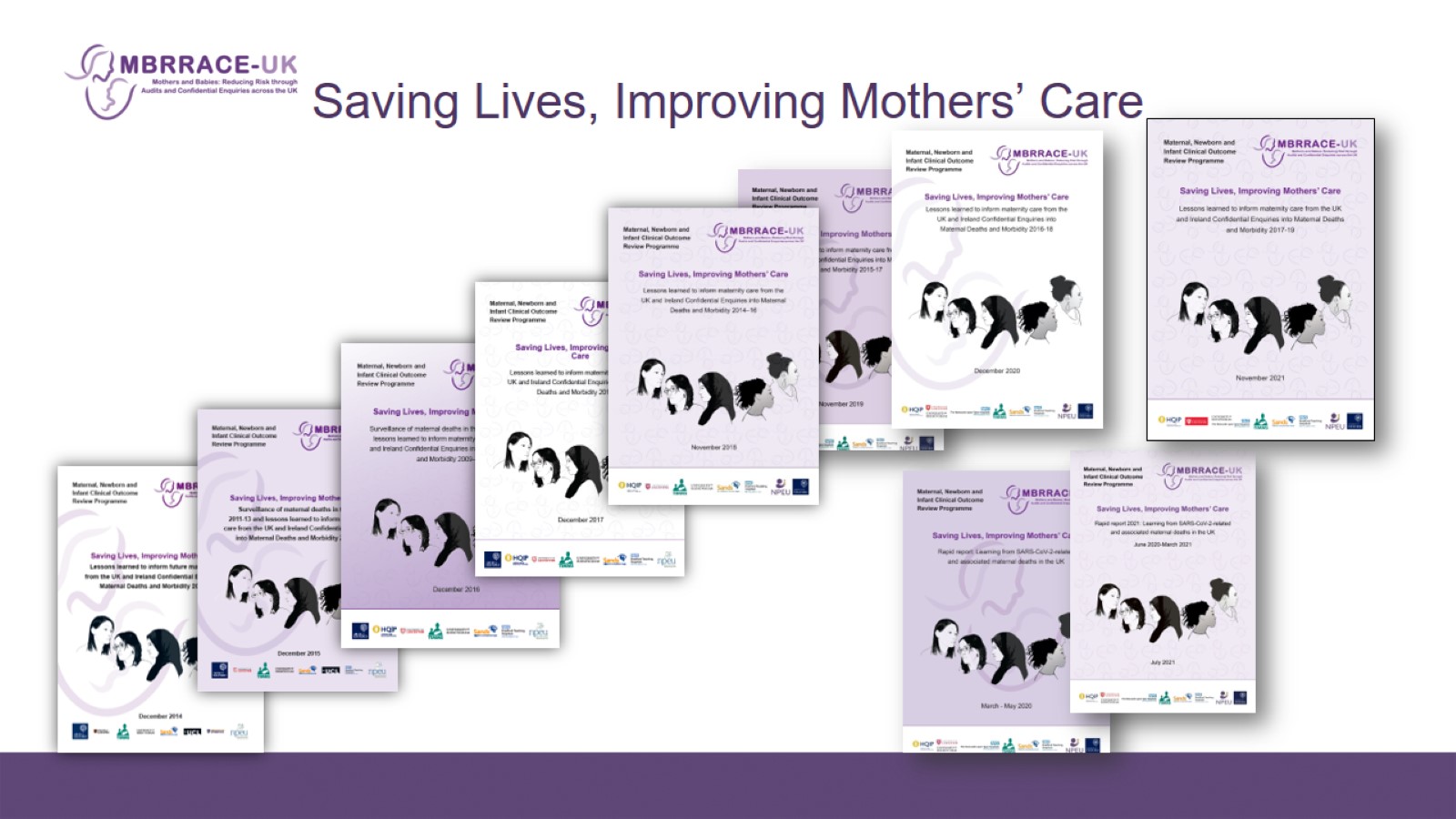 Saving Lives, Improving Mothers’ Care
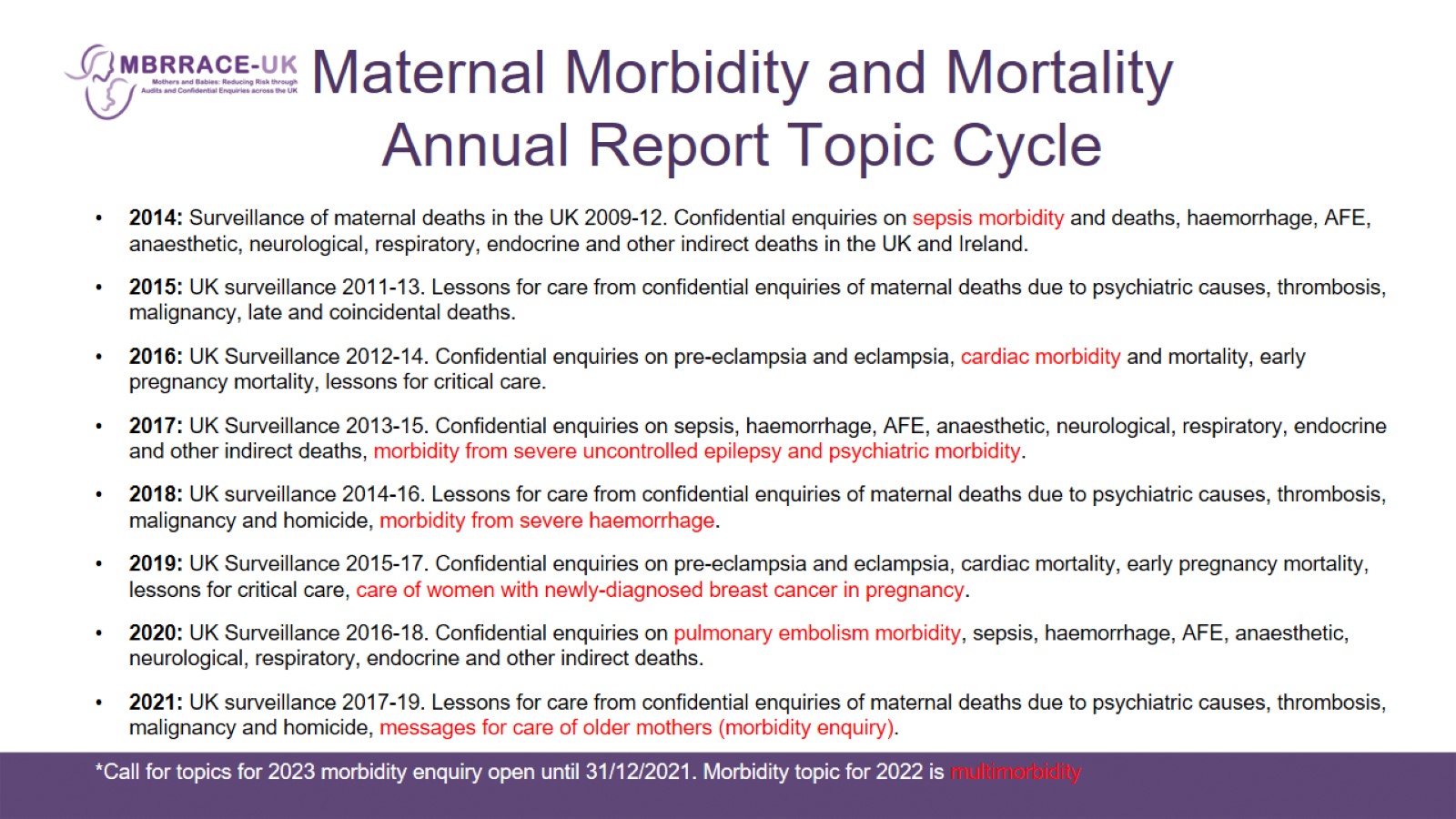 Maternal Morbidity and Mortality Annual Report Topic Cycle
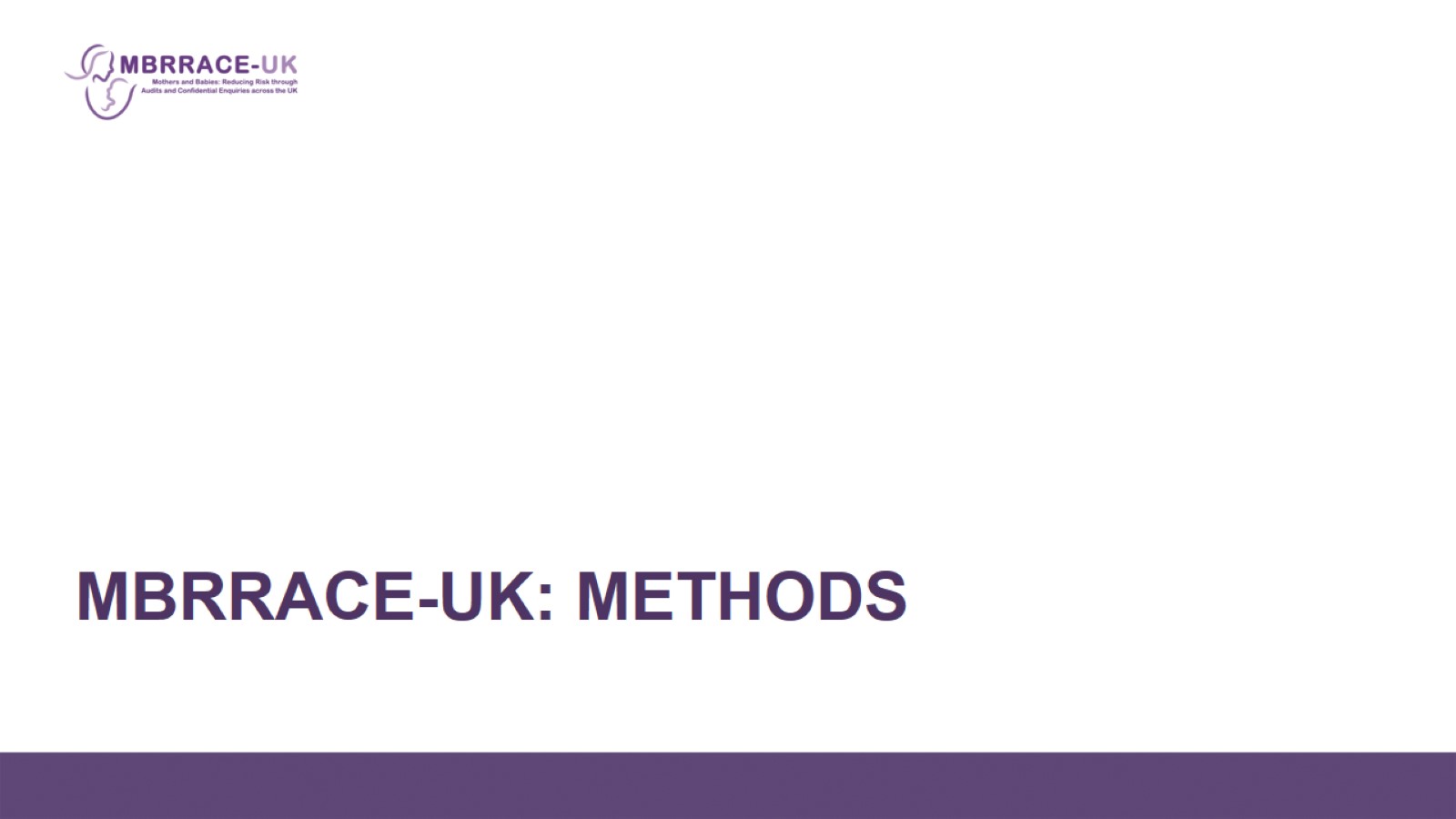 MBRRACE-UK: METHODS
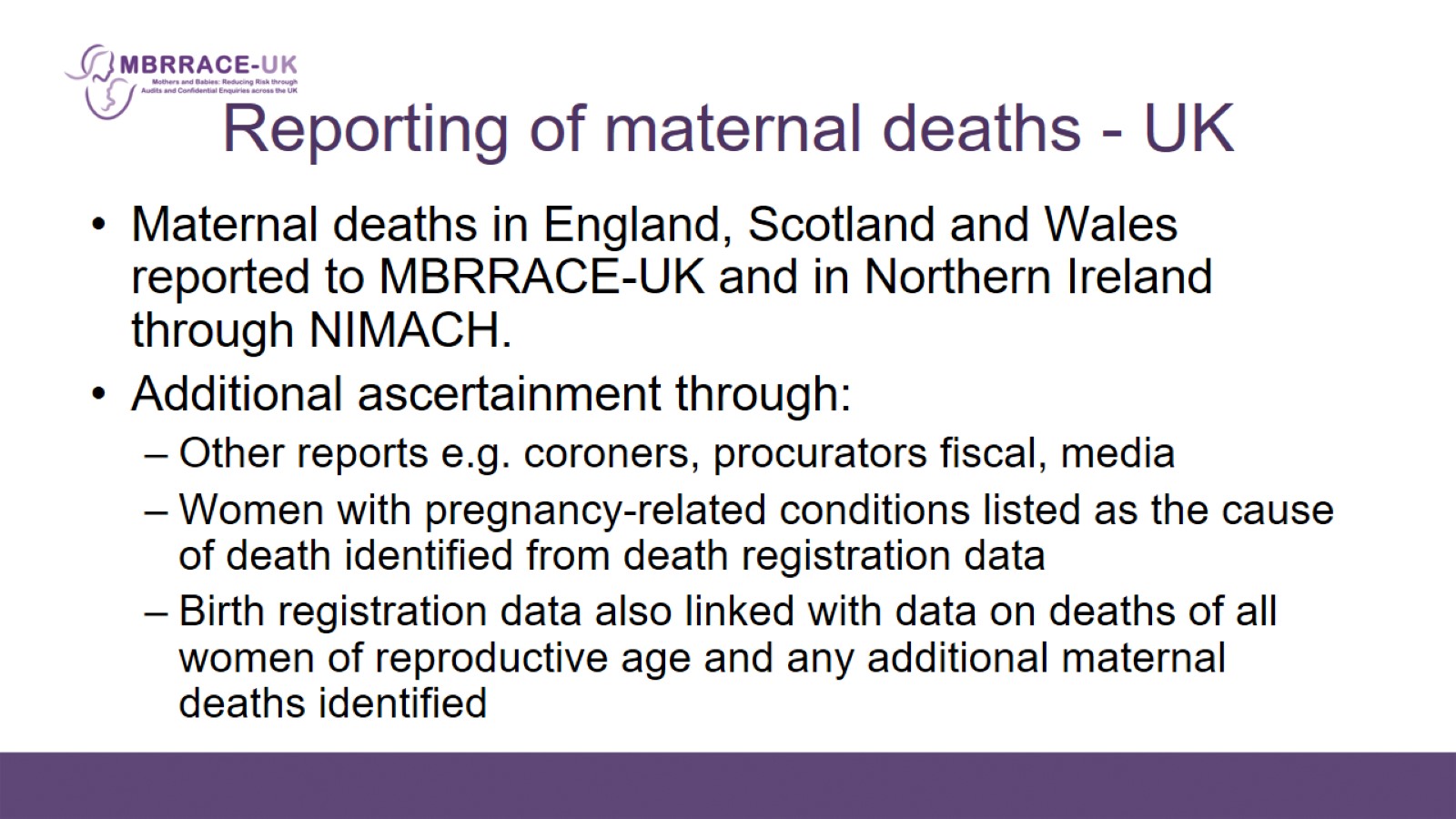 Reporting of maternal deaths - UK
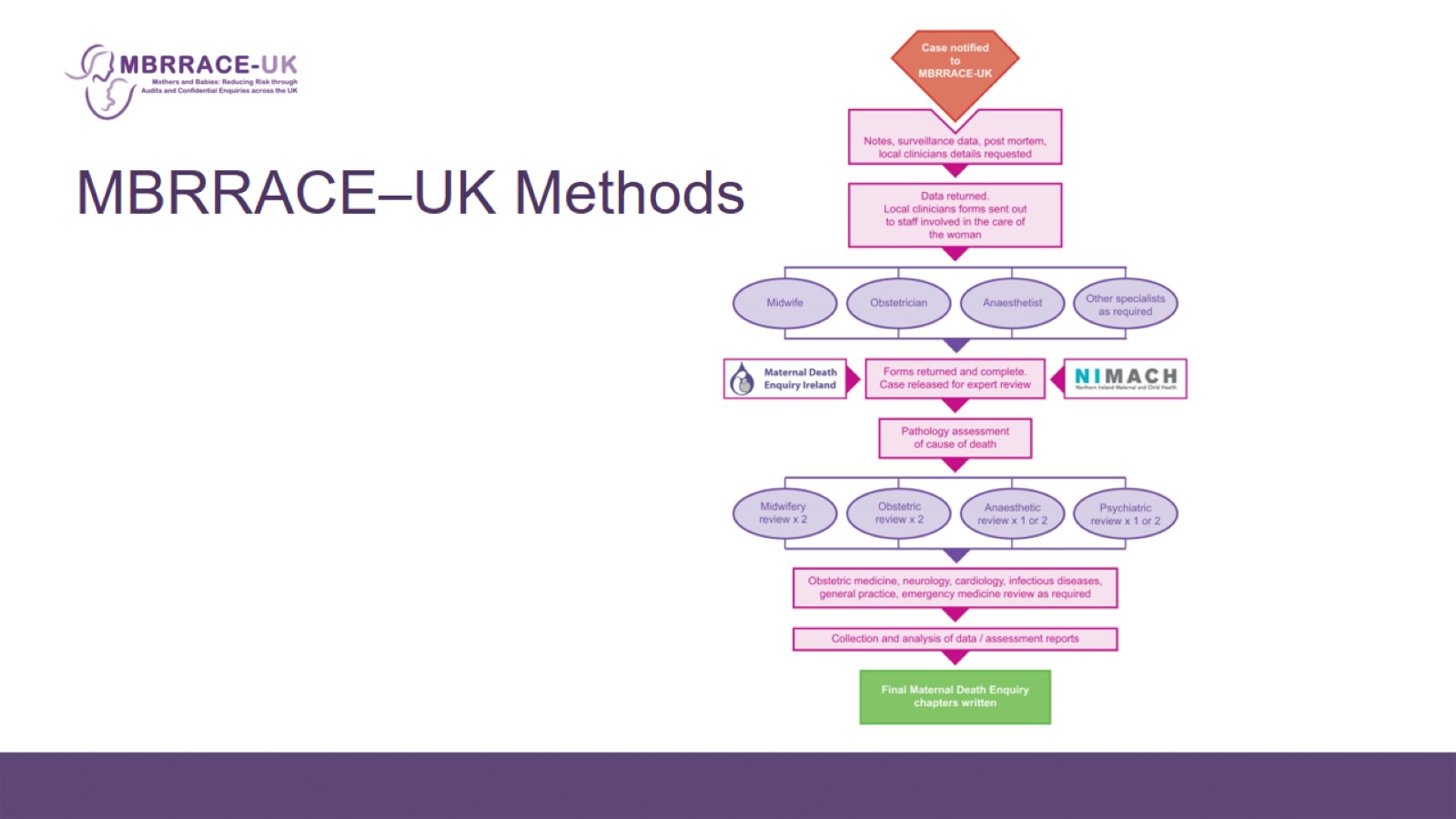 MBRRACE–UK Methods
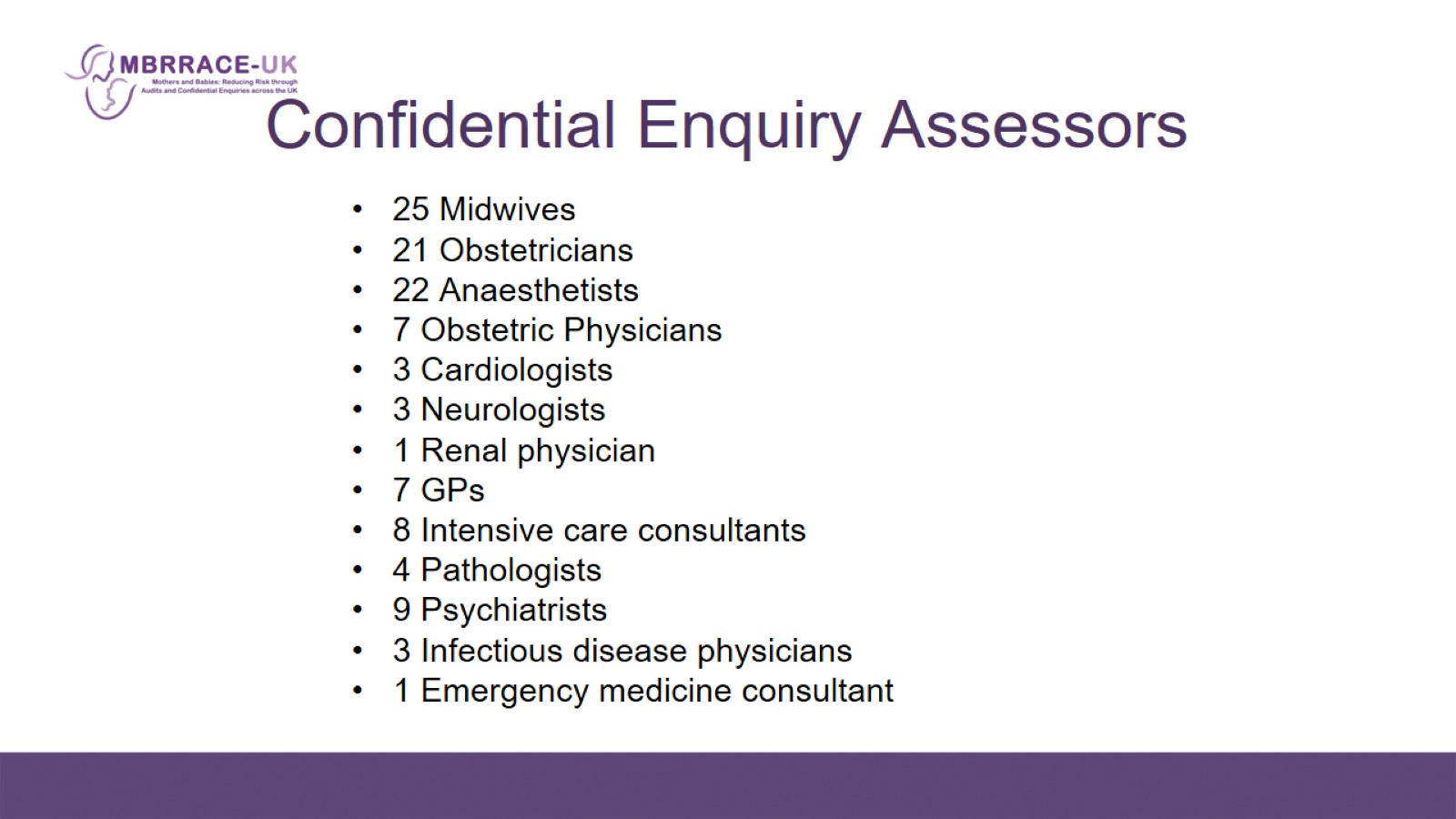 Confidential Enquiry Assessors
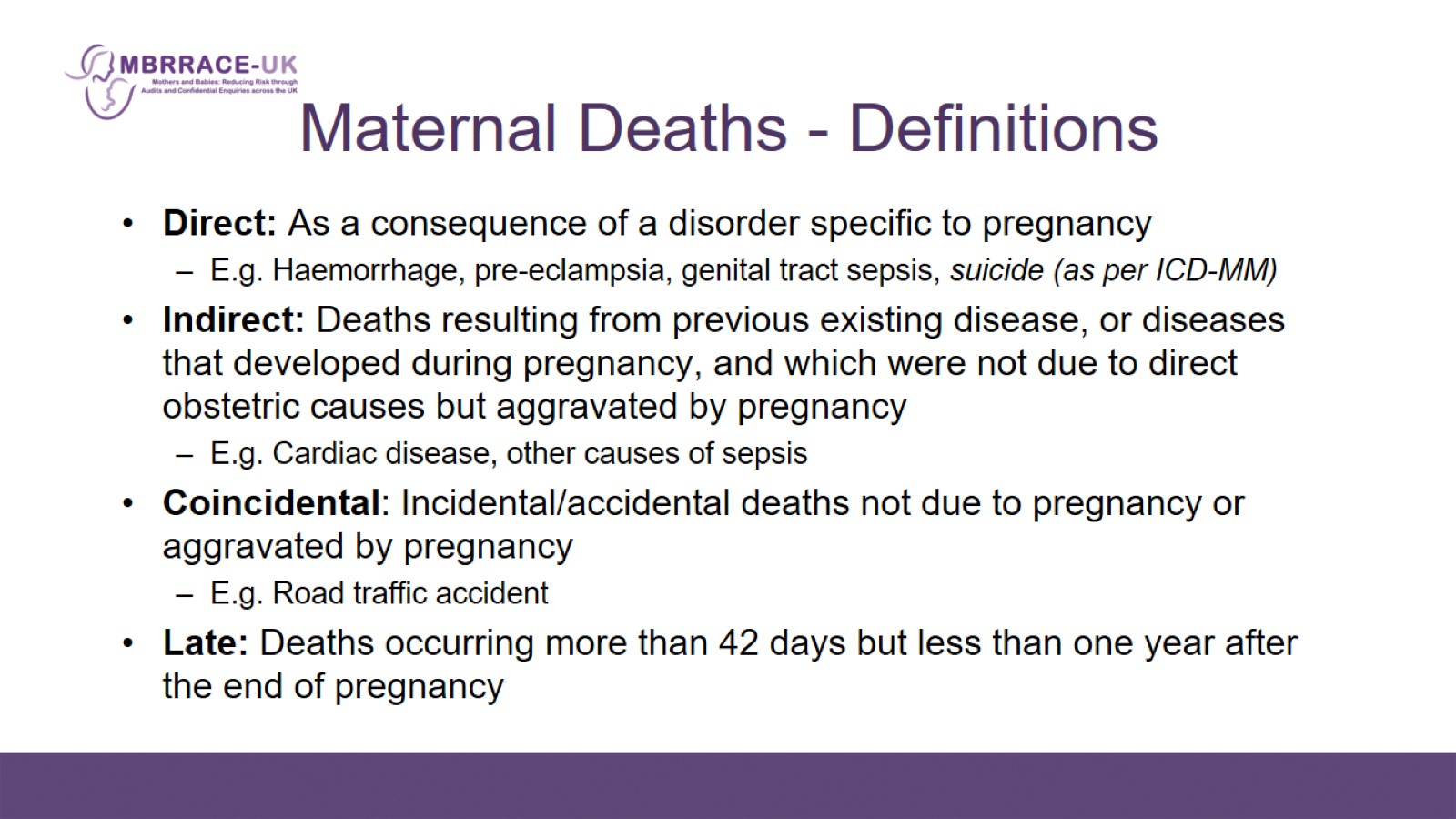 Maternal Deaths - Definitions
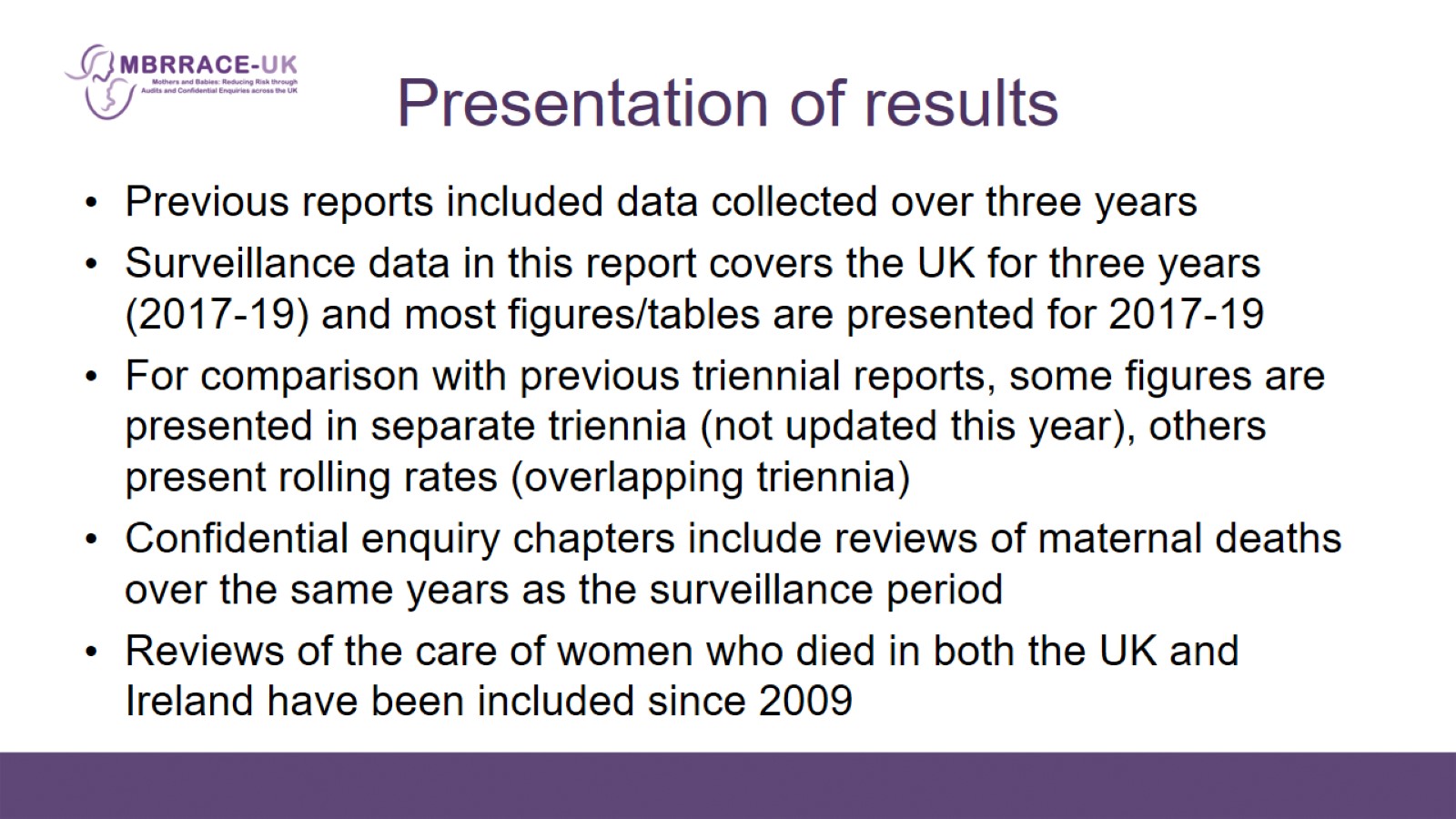 Presentation of results
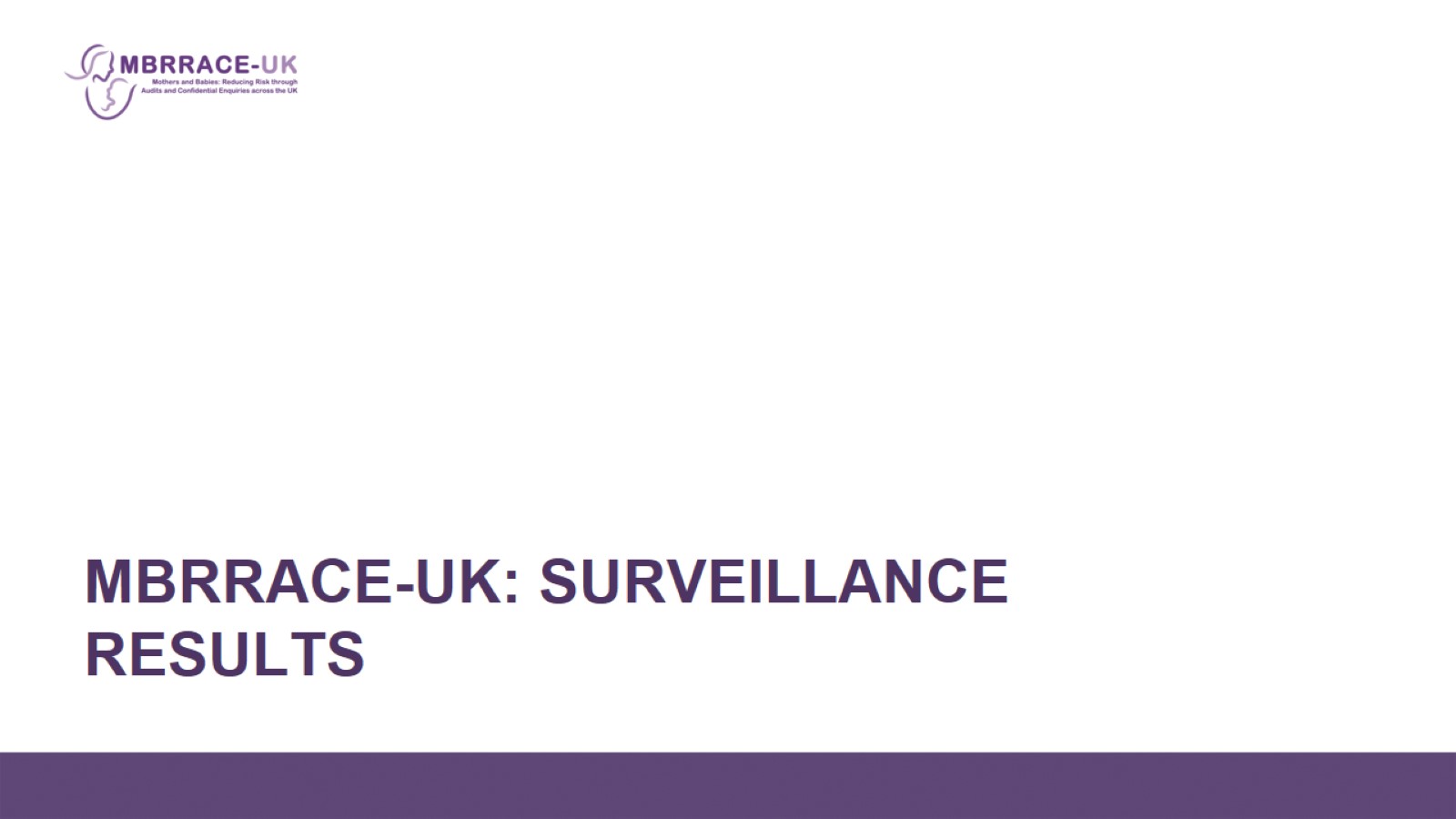 MBRRACE-UK: SURVEILLANCE RESULTS
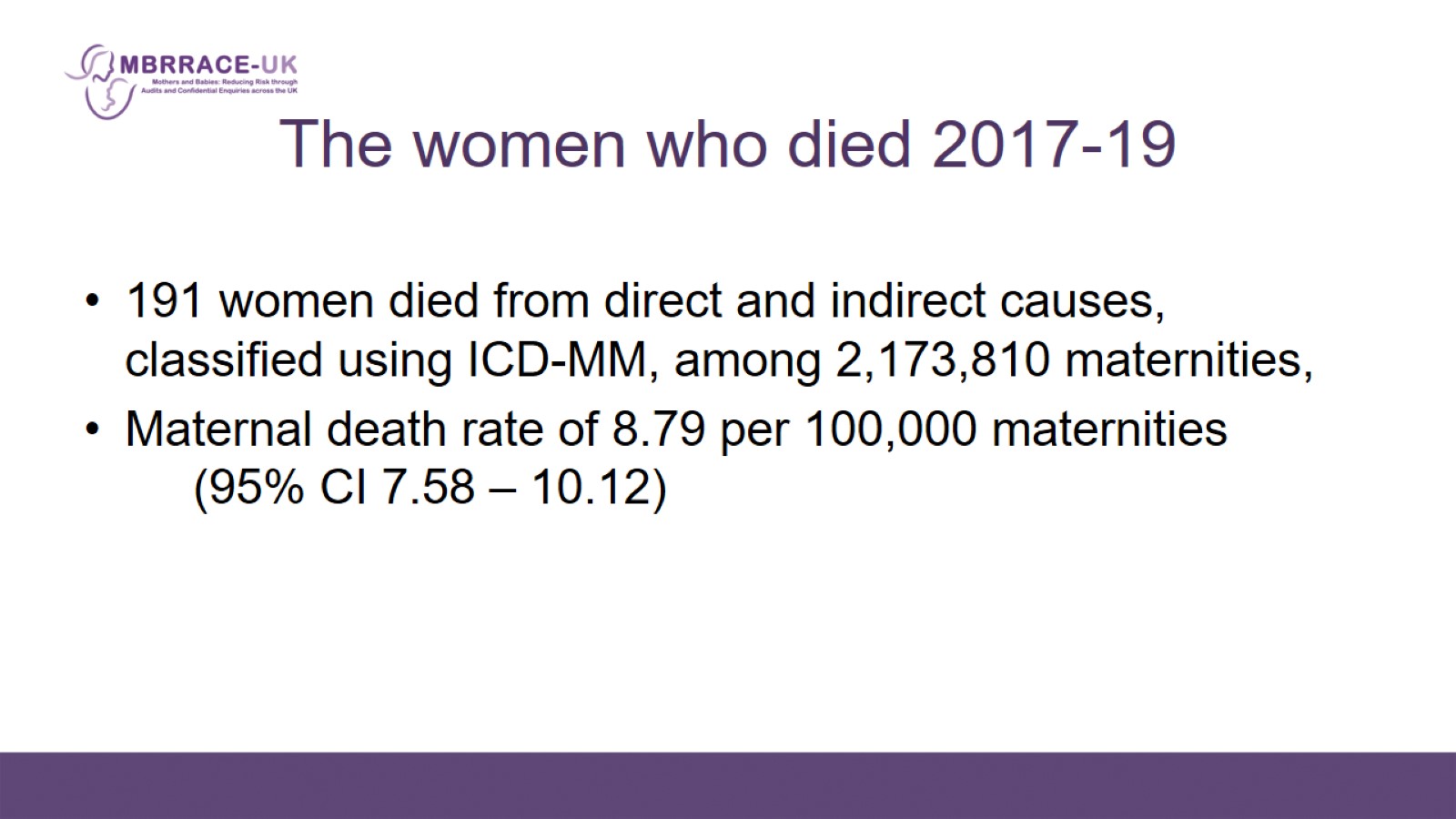 The women who died 2017-19
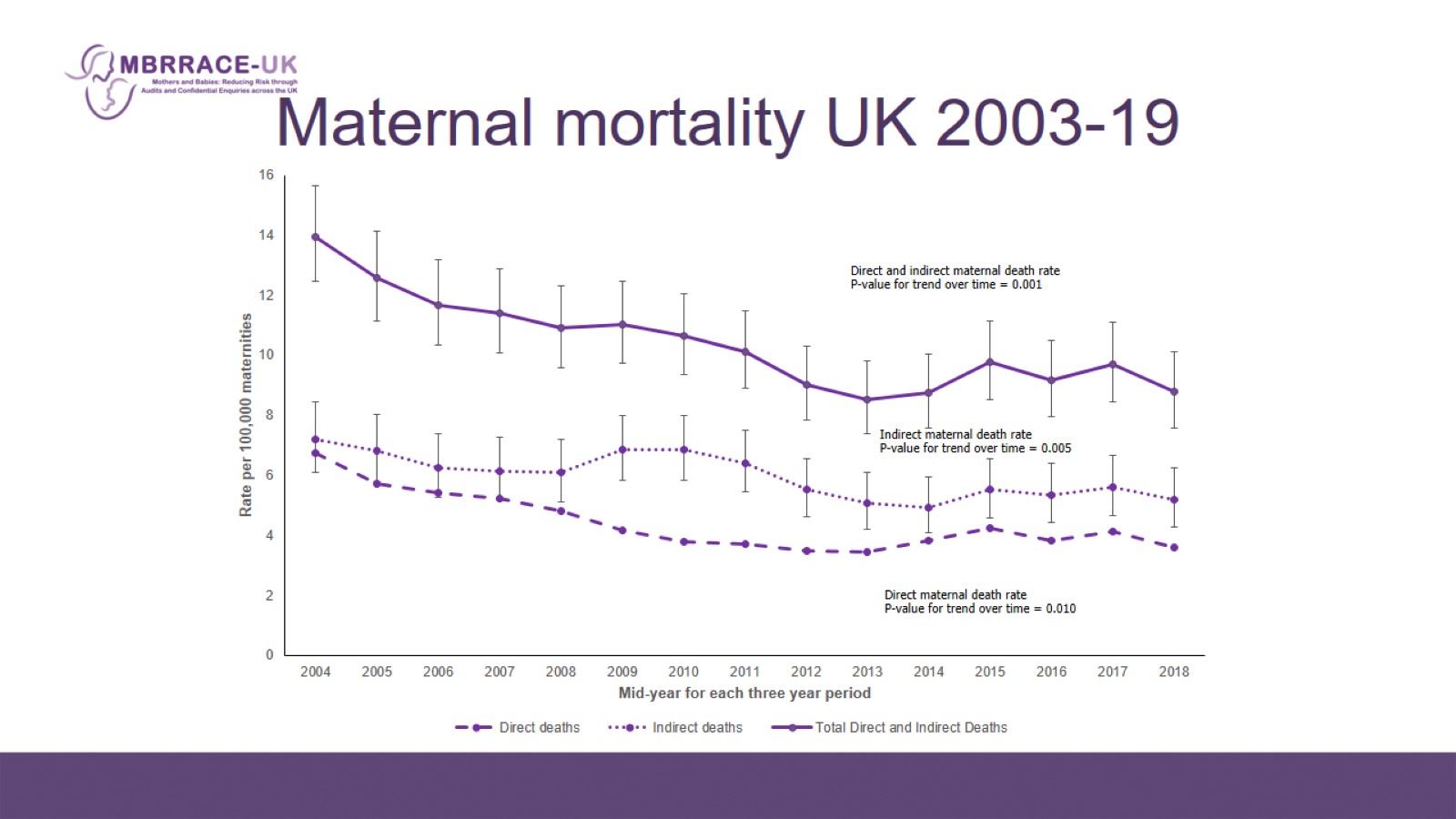 Maternal mortality UK 2003-19
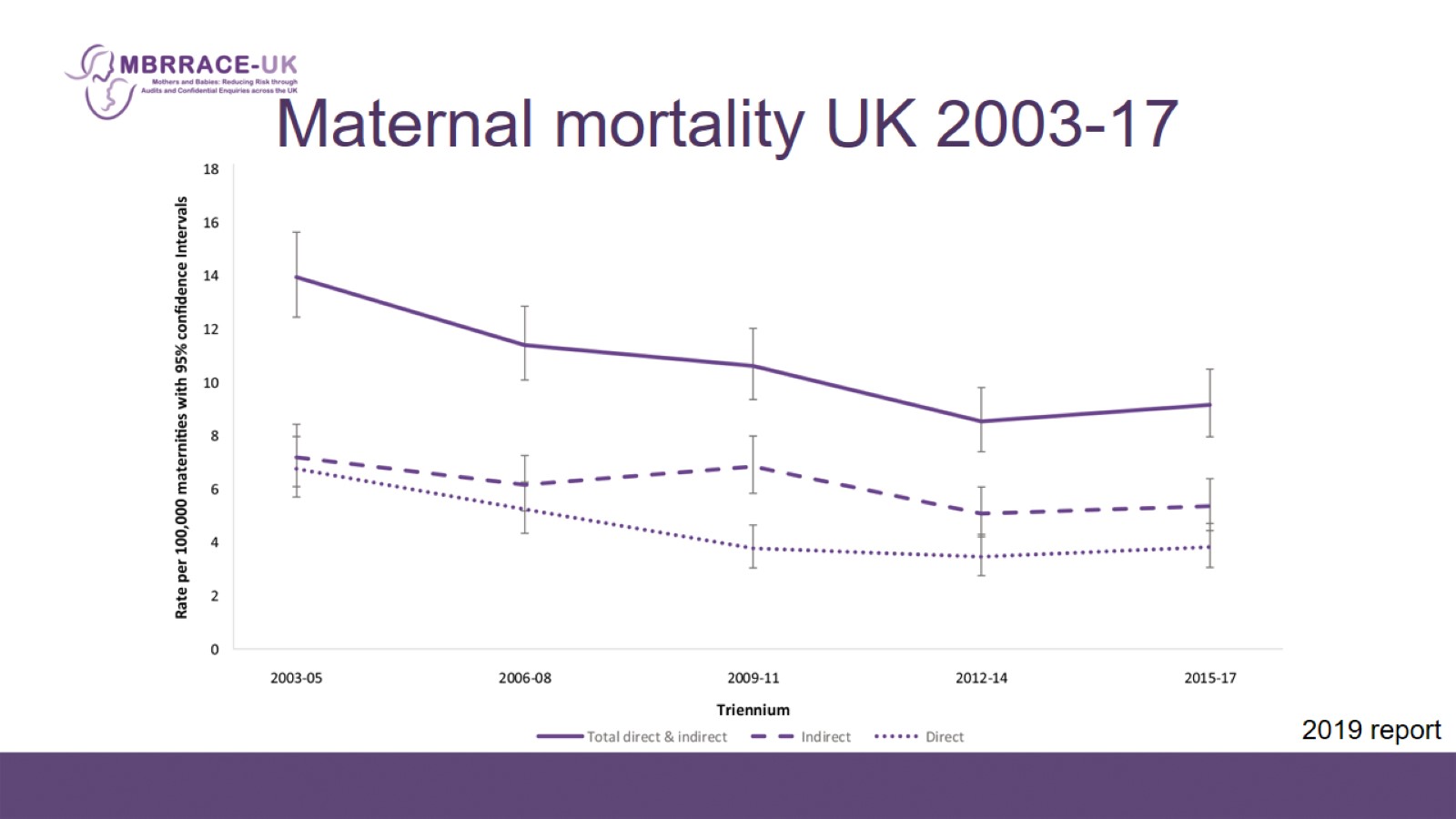 Maternal mortality UK 2003-17
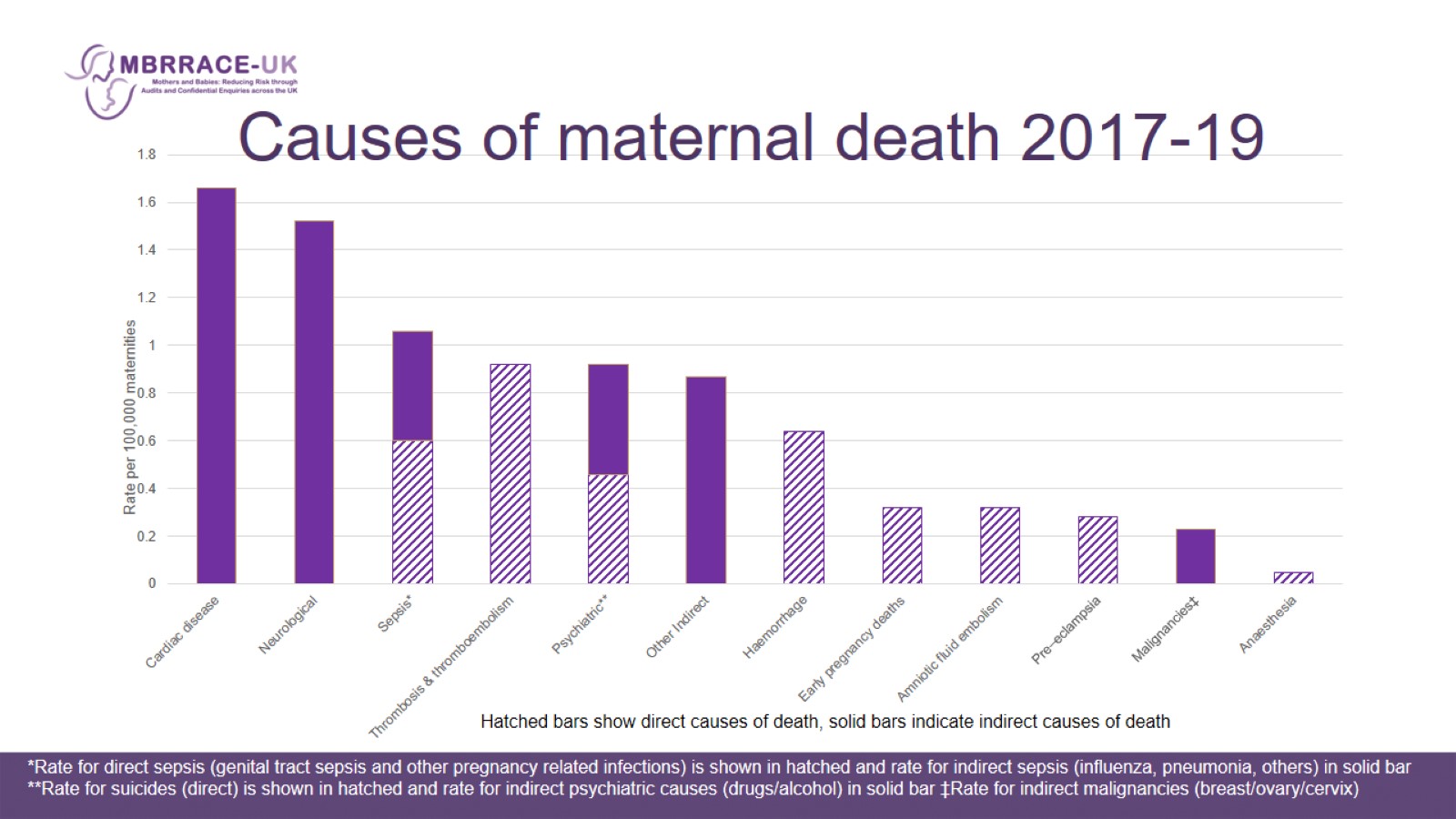 Causes of maternal death 2017-19
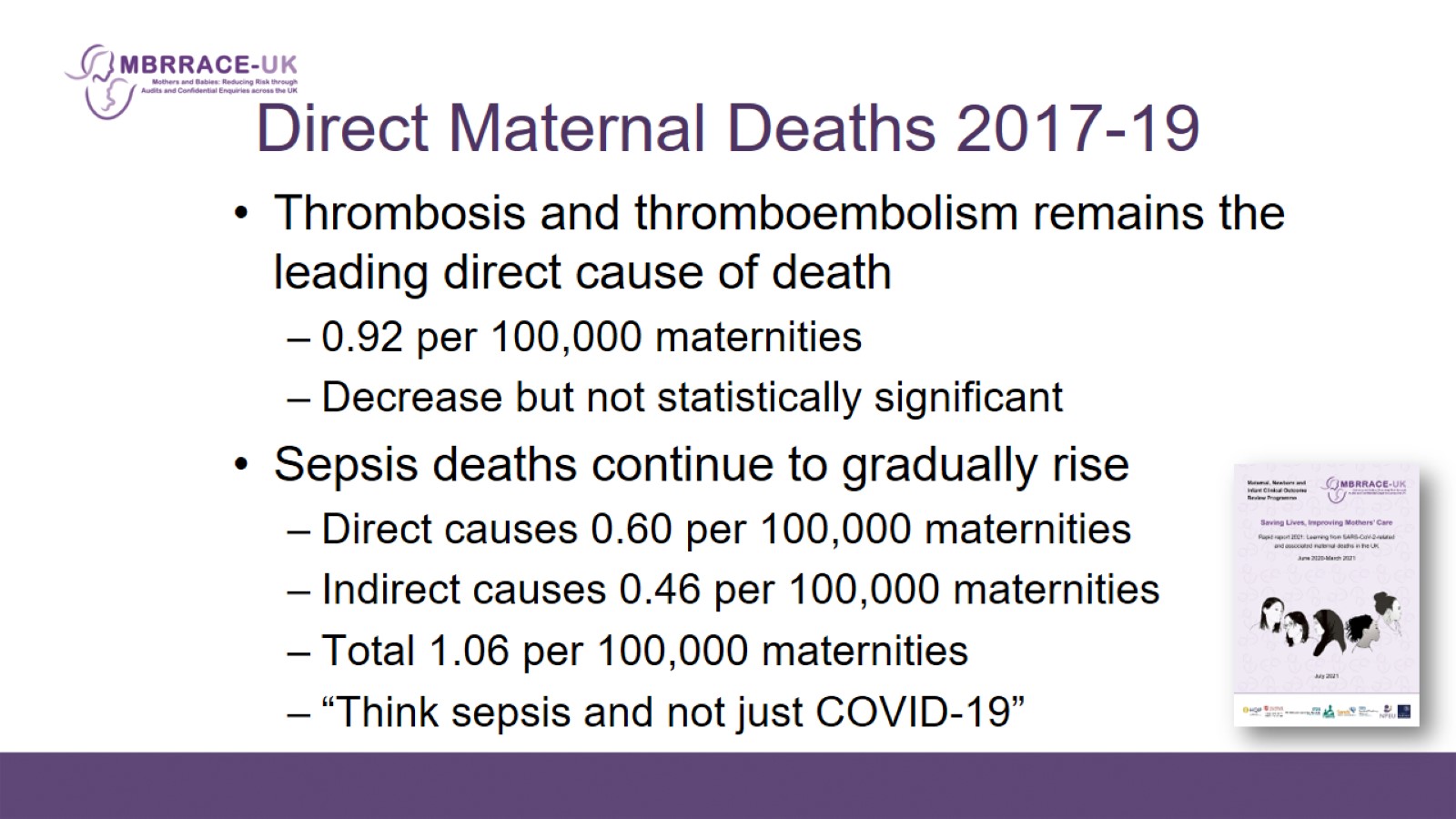 Direct Maternal Deaths 2017-19
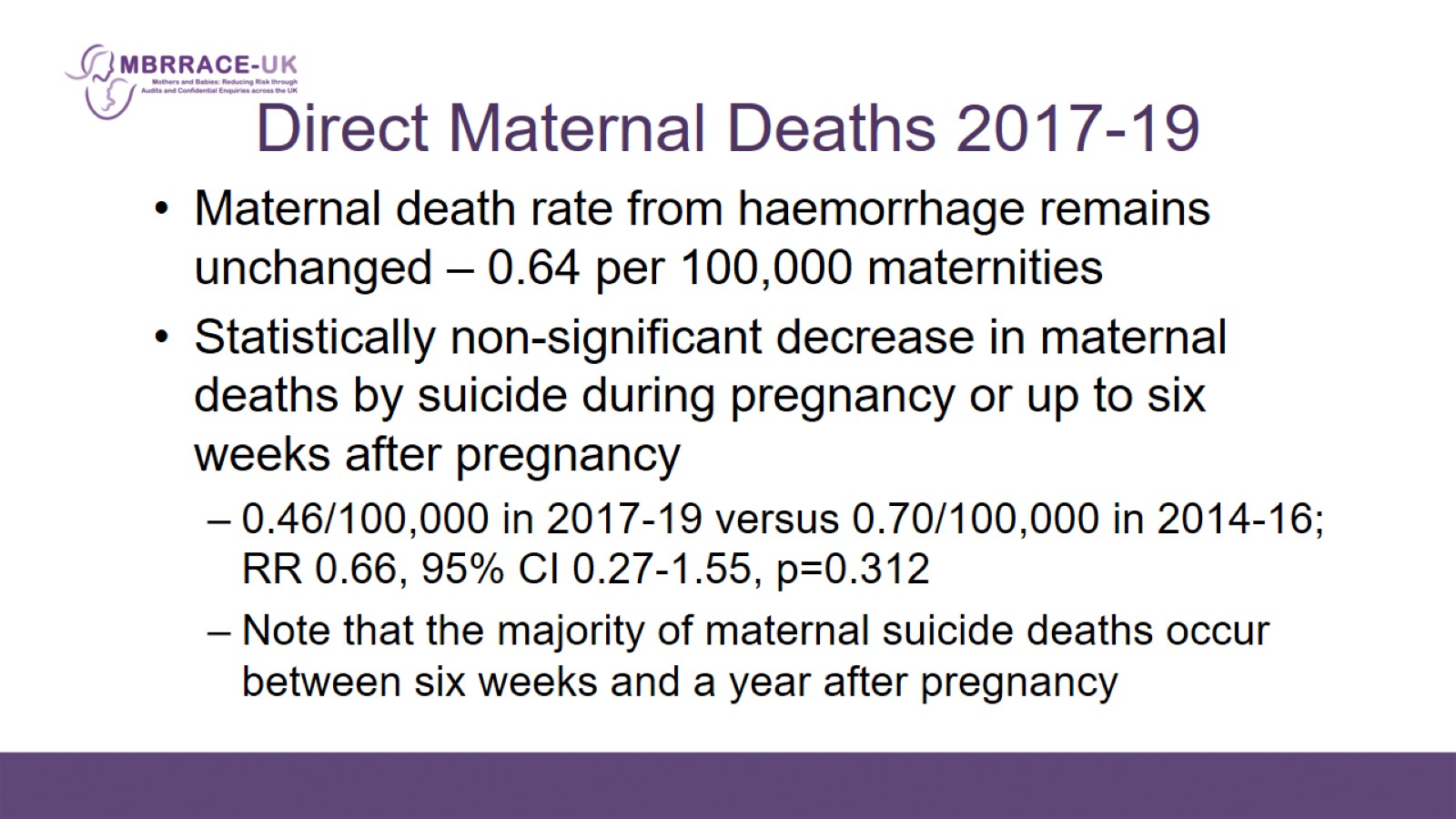 Direct Maternal Deaths 2017-19
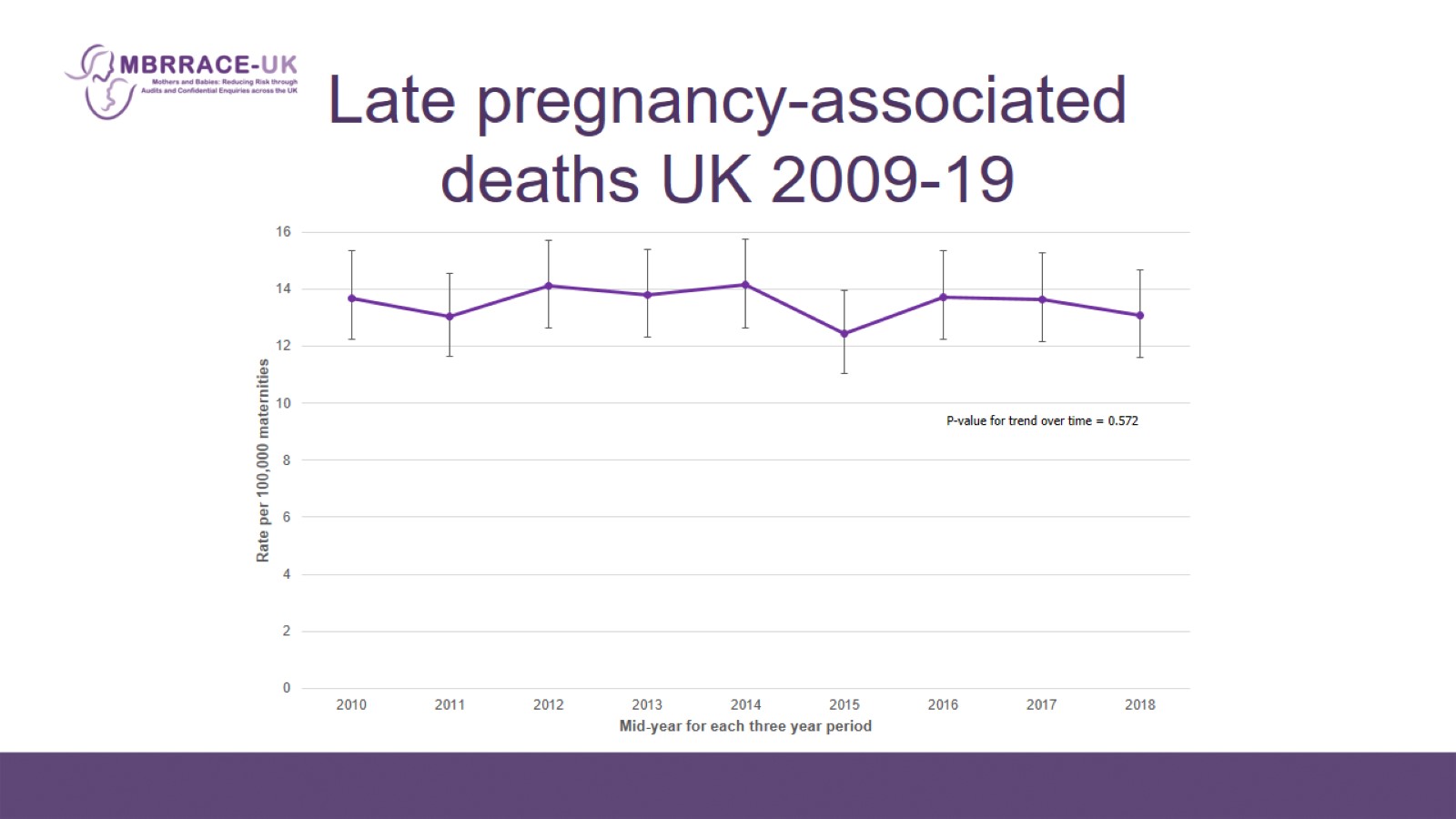 Late pregnancy-associated deaths UK 2009-19
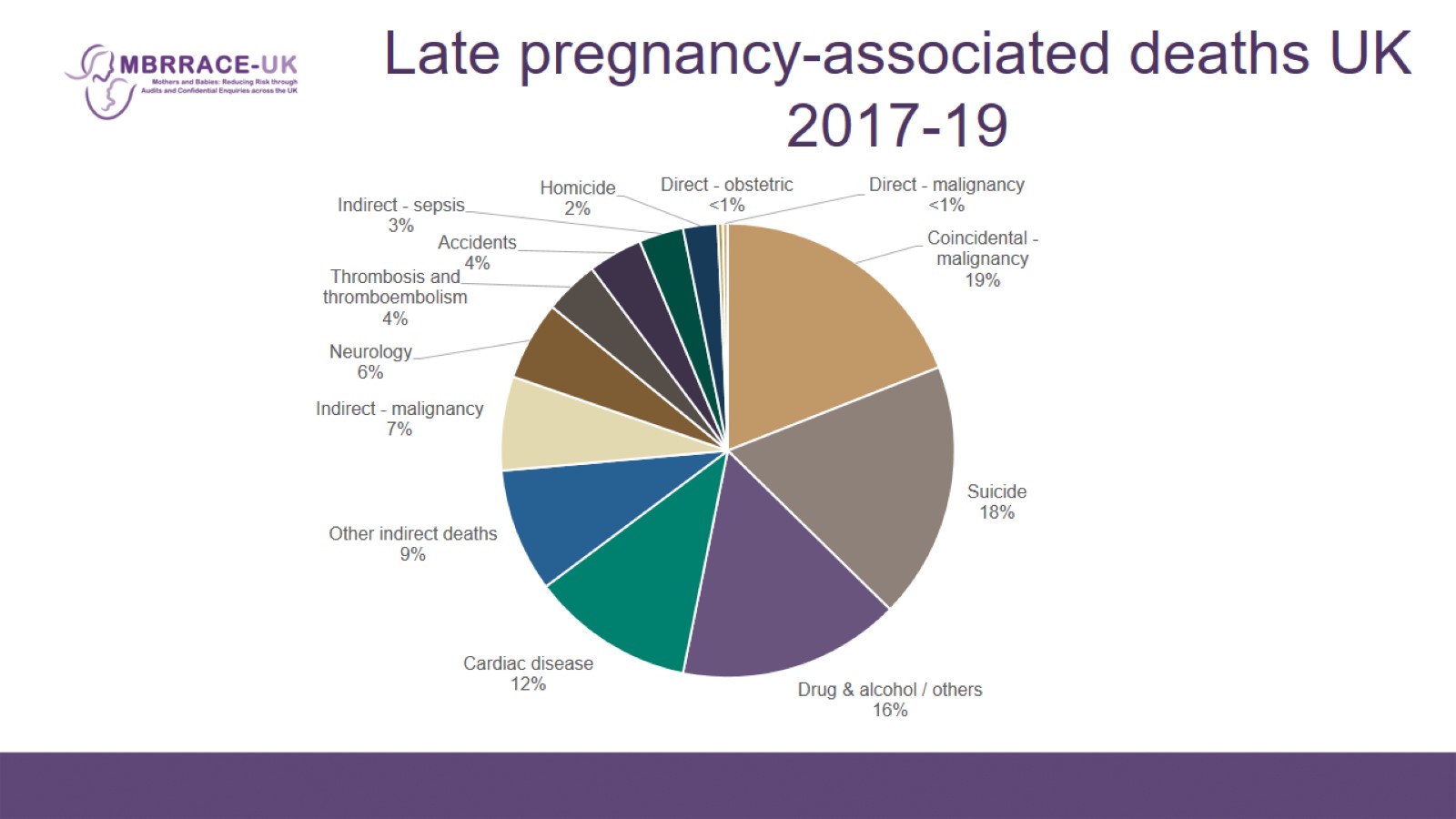 Late pregnancy-associated deaths UK 2017-19
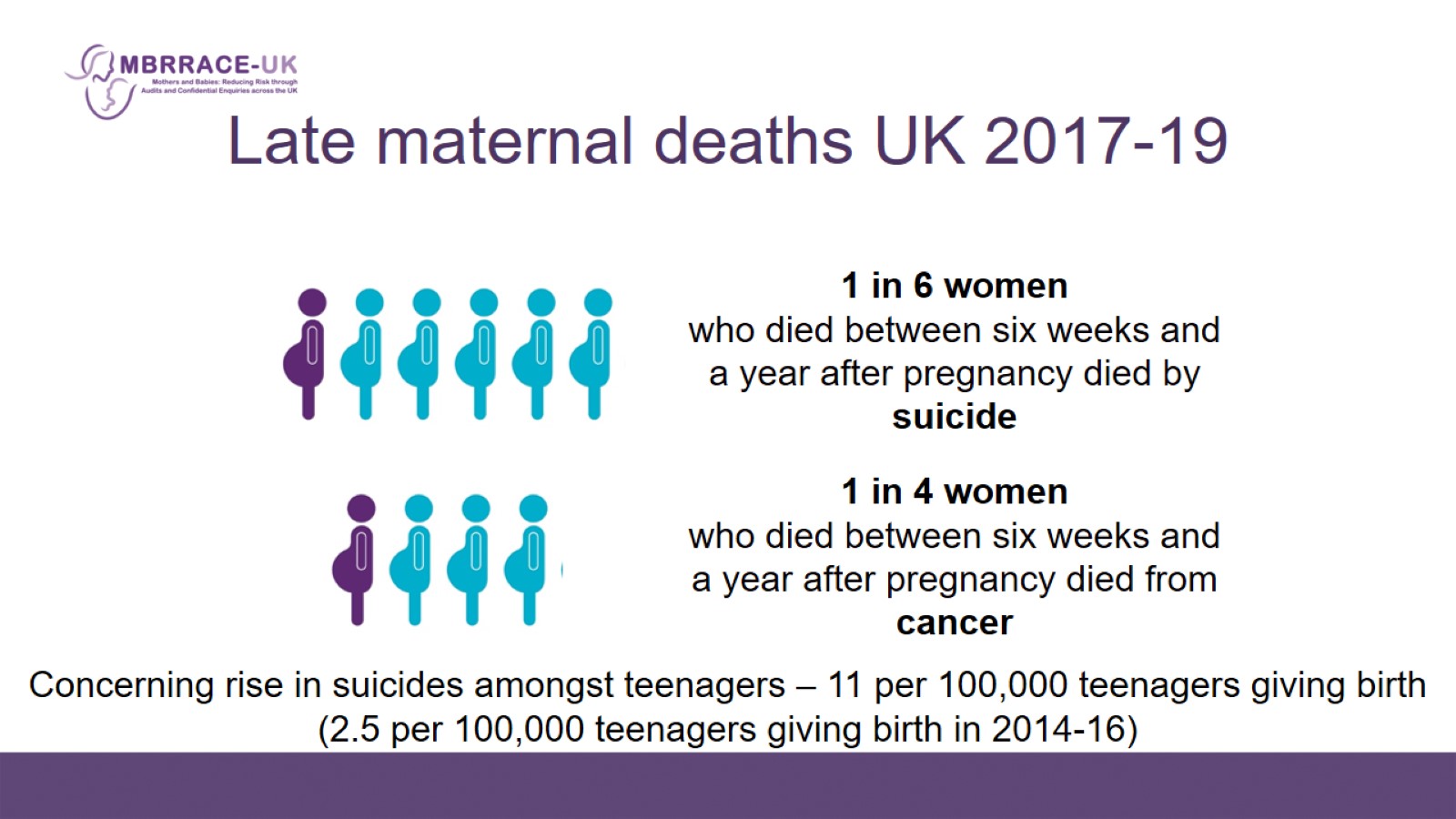 Late maternal deaths UK 2017-19
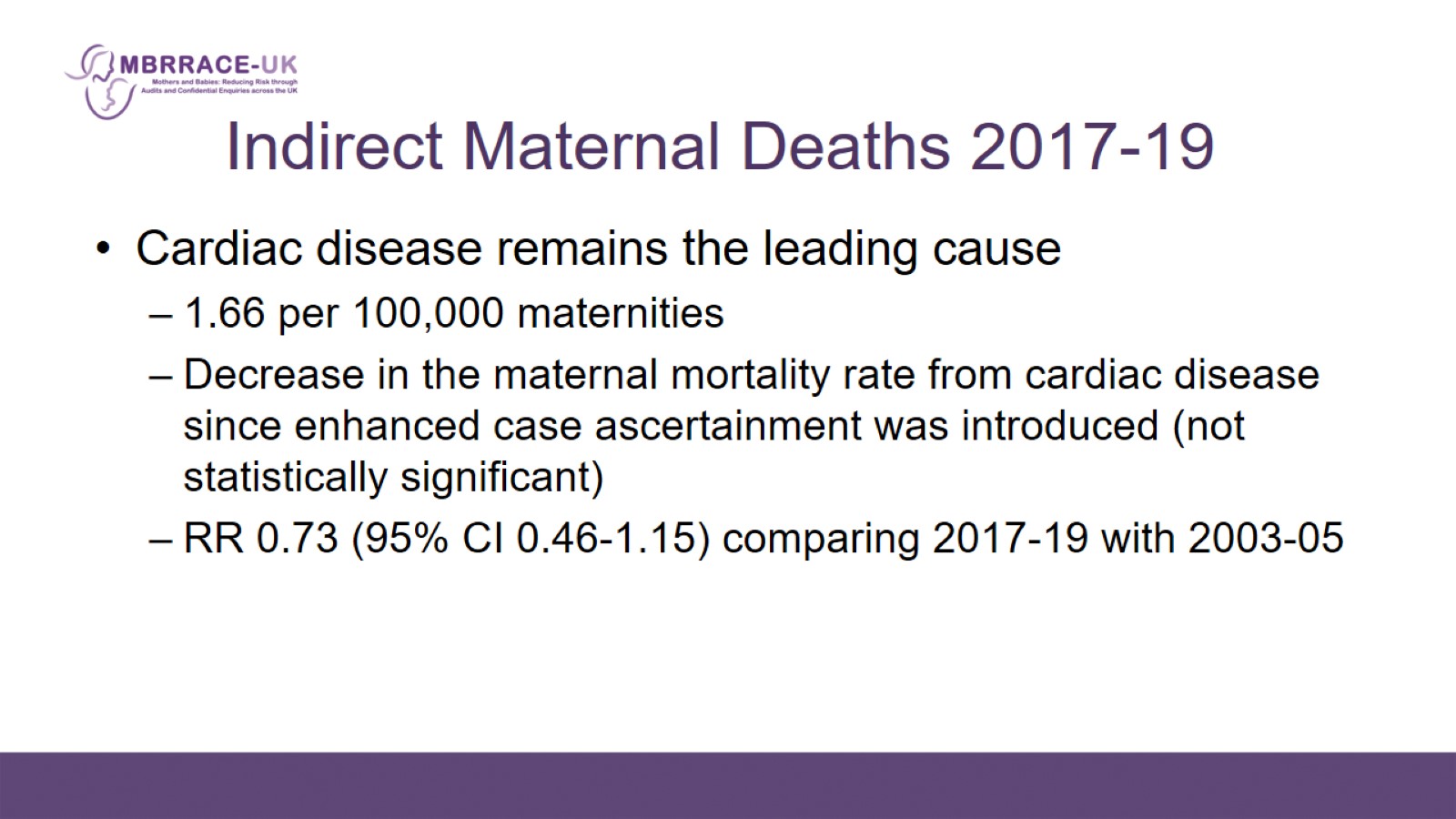 Indirect Maternal Deaths 2017-19
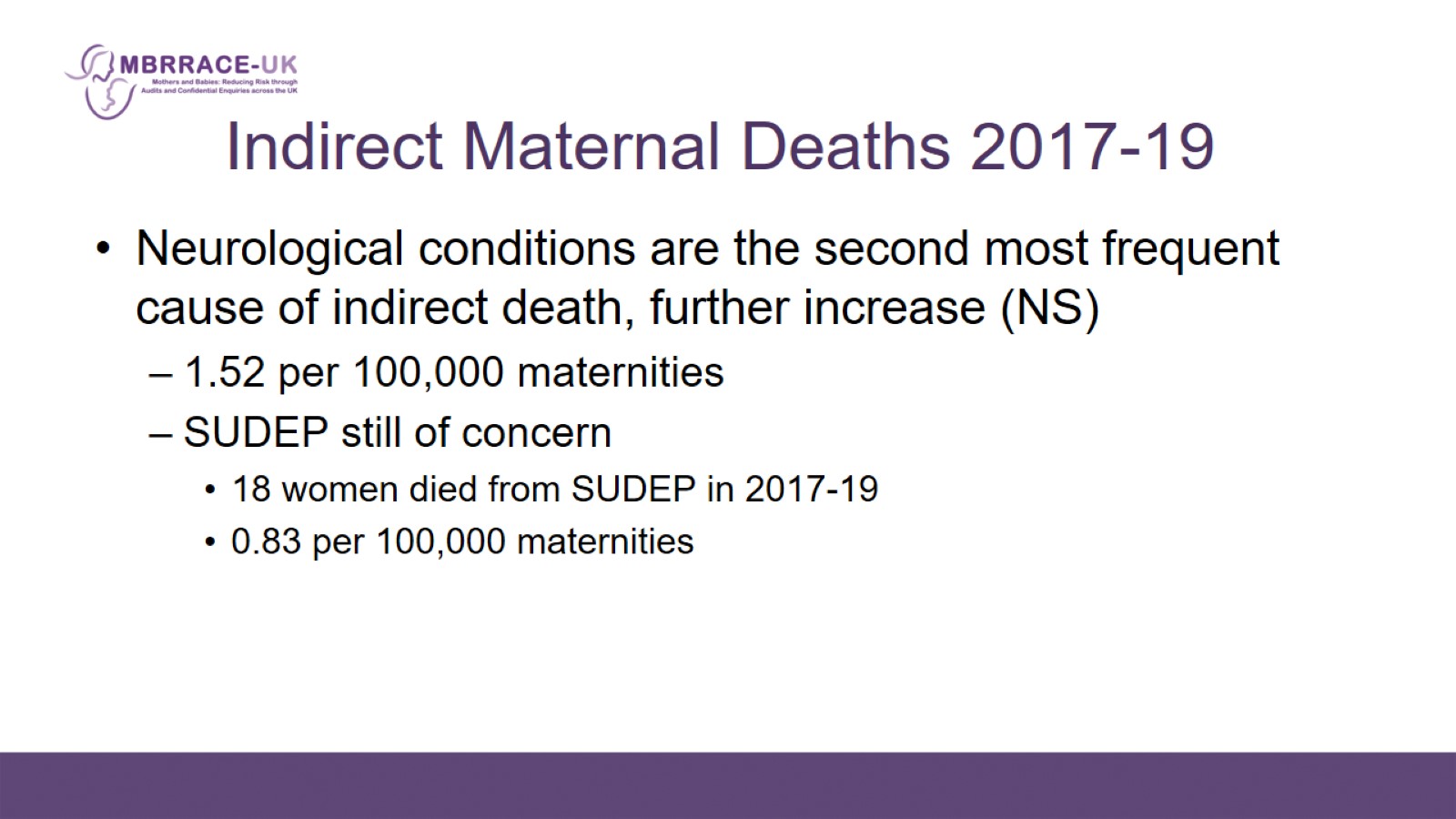 Indirect Maternal Deaths 2017-19
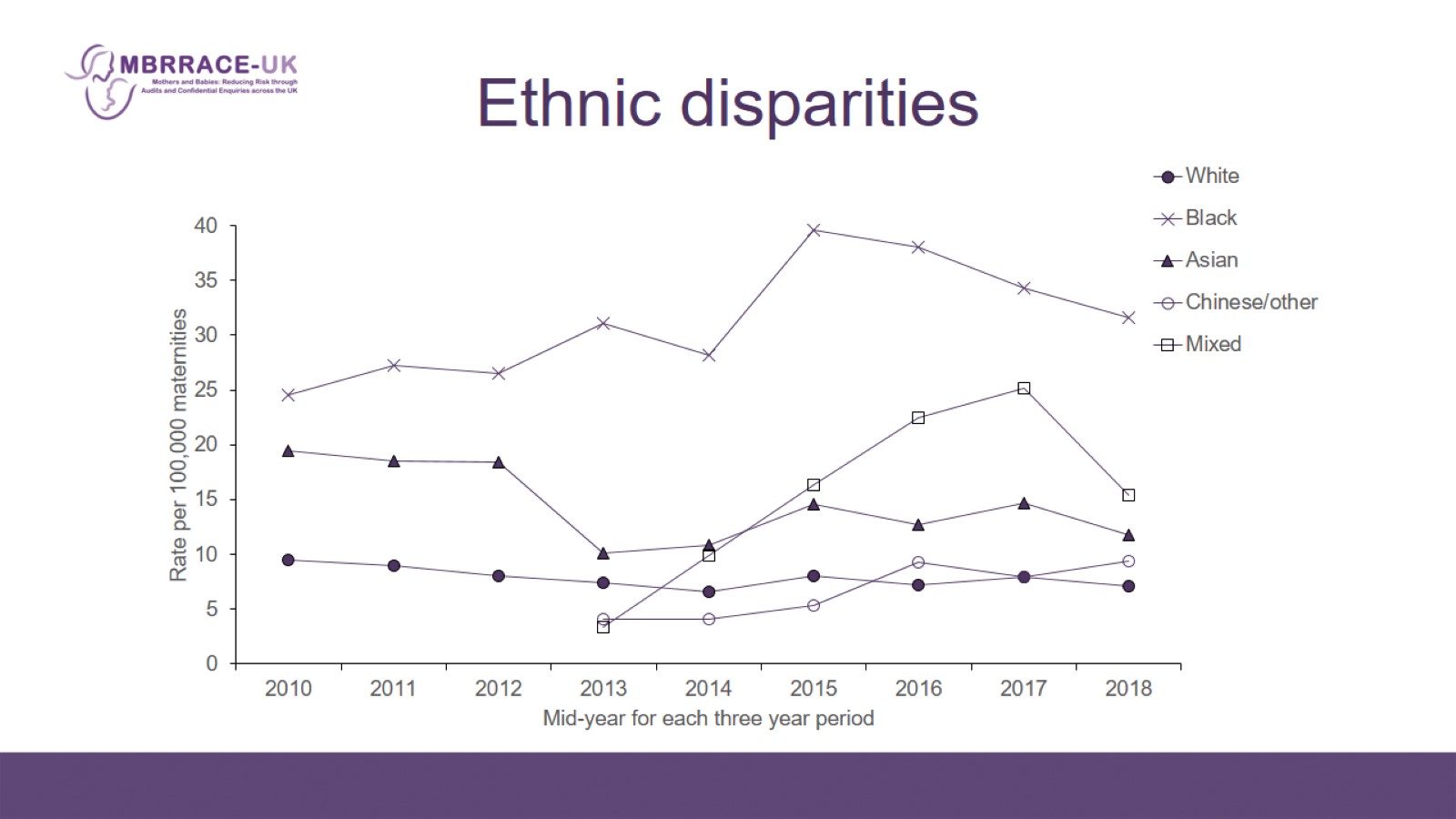 Ethnic disparities
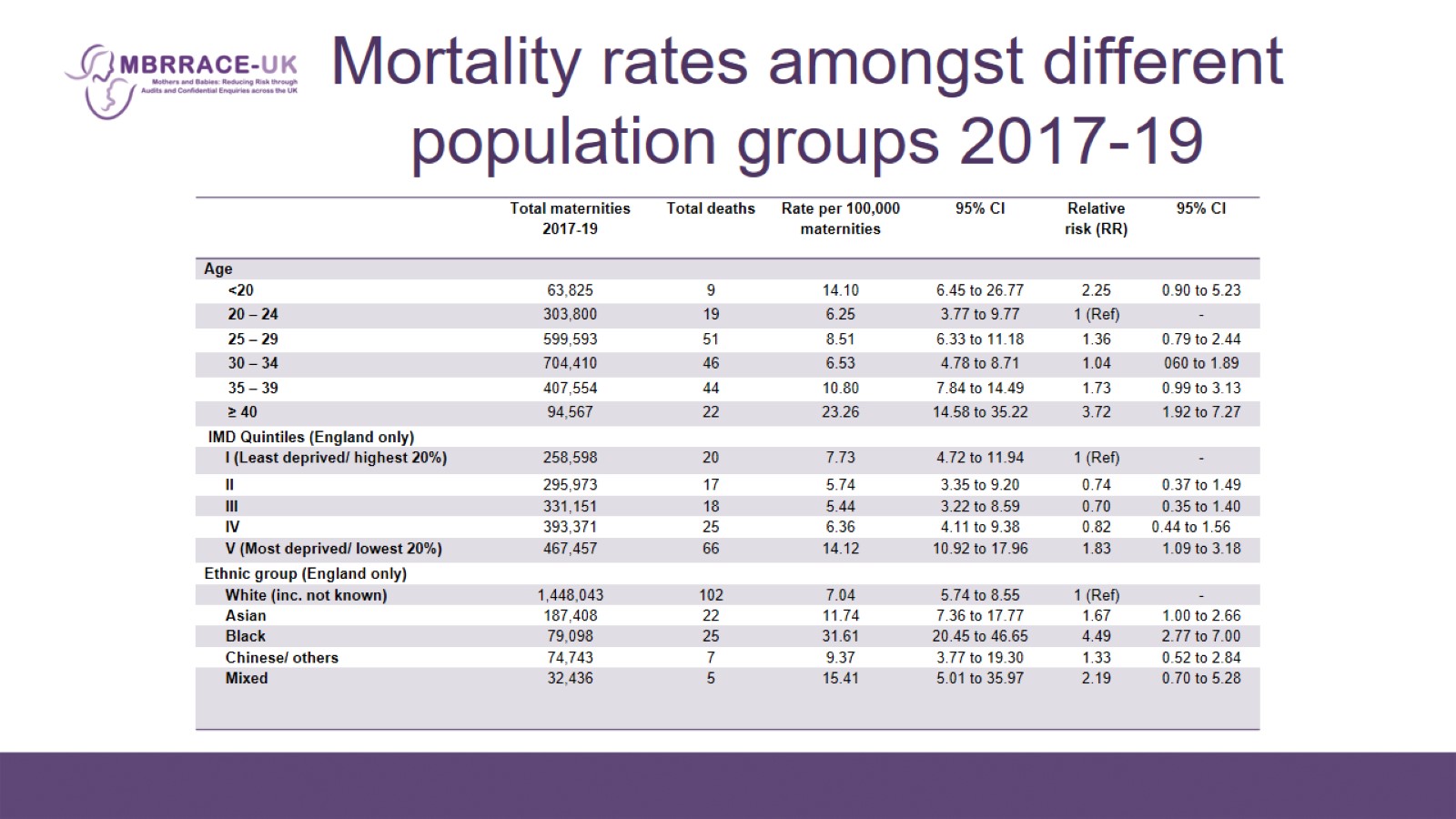 Mortality rates amongst different population groups 2017-19
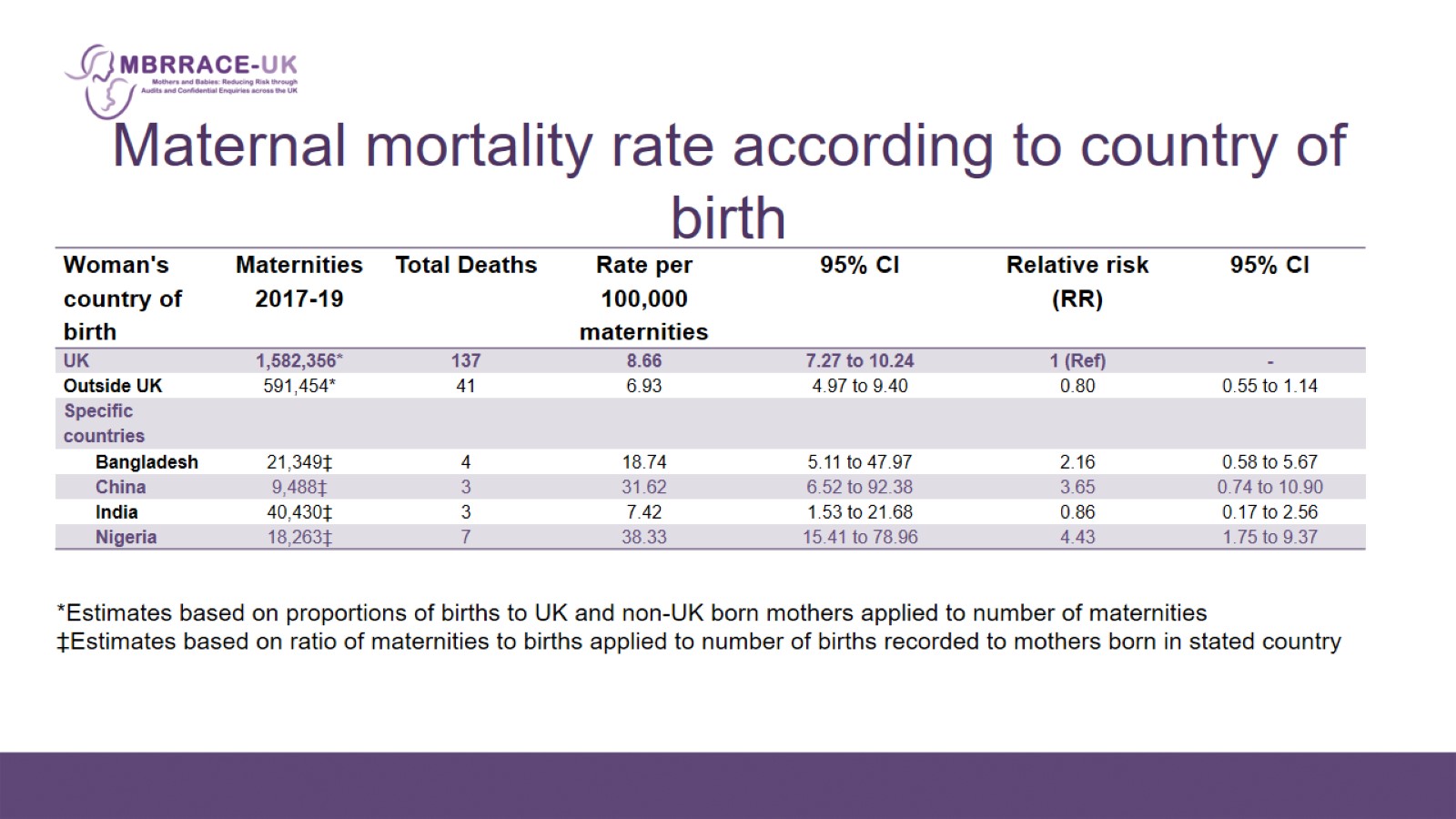 Maternal mortality rate according to country of birth
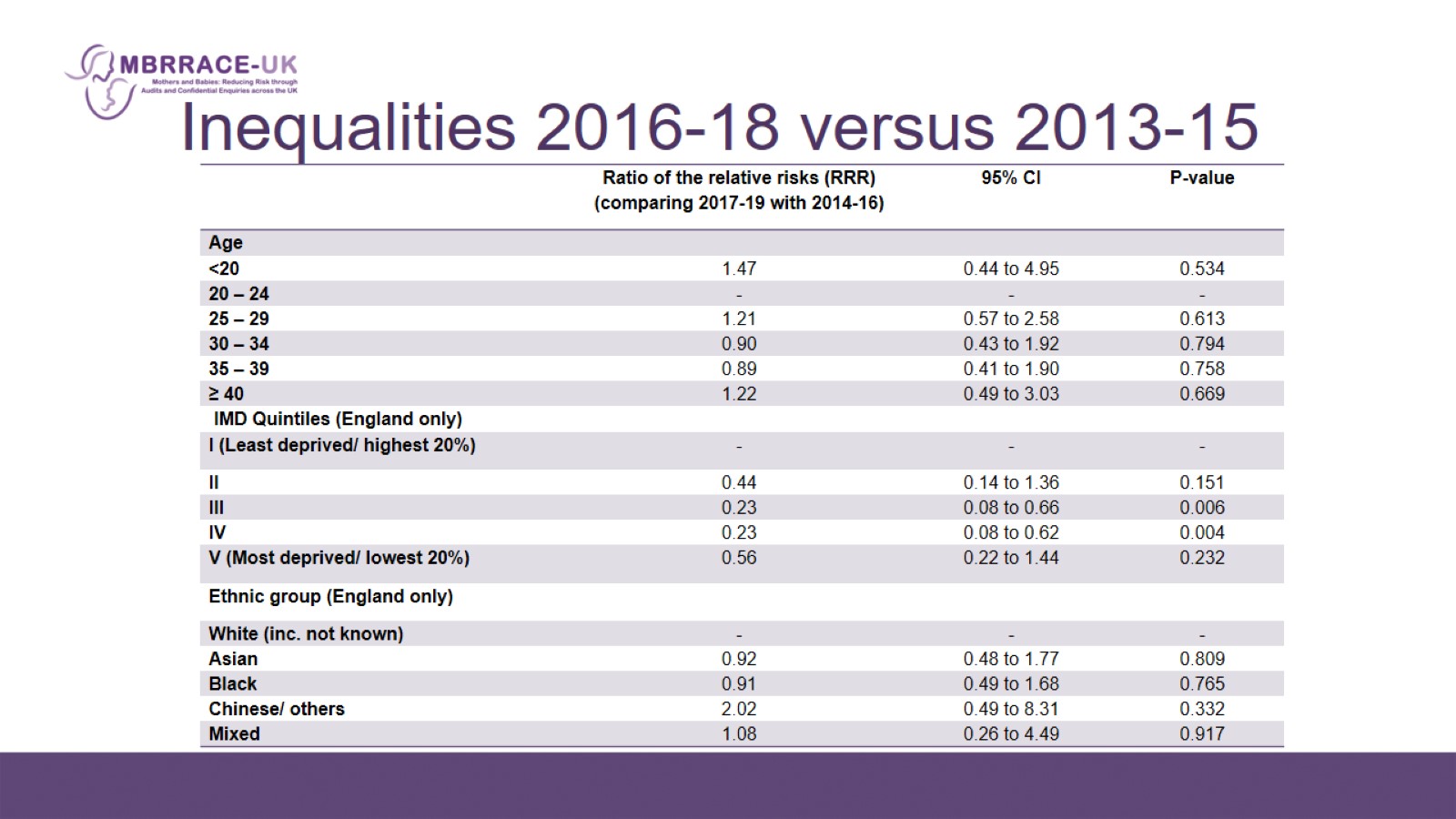 Inequalities 2016-18 versus 2013-15
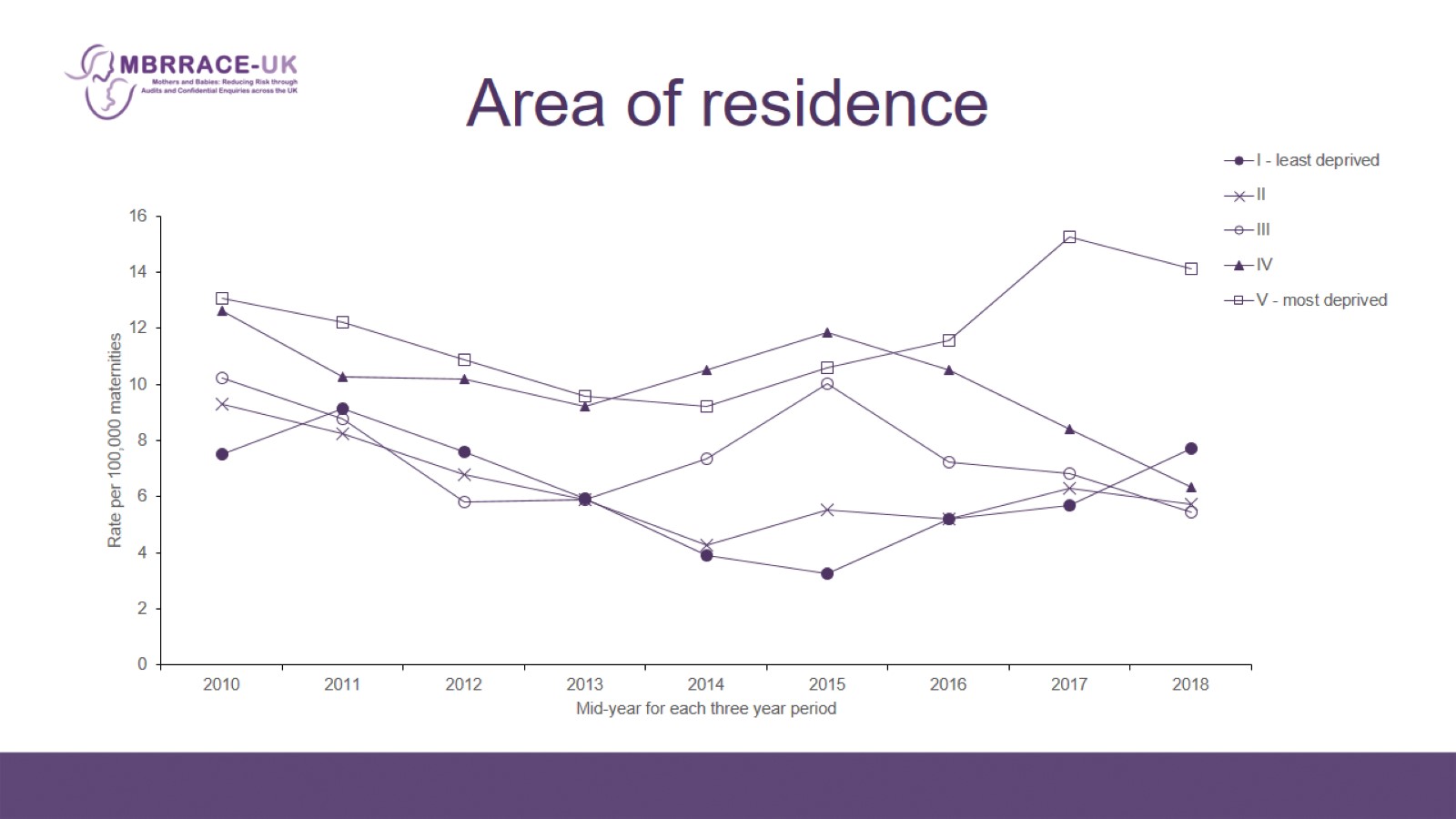 Area of residence
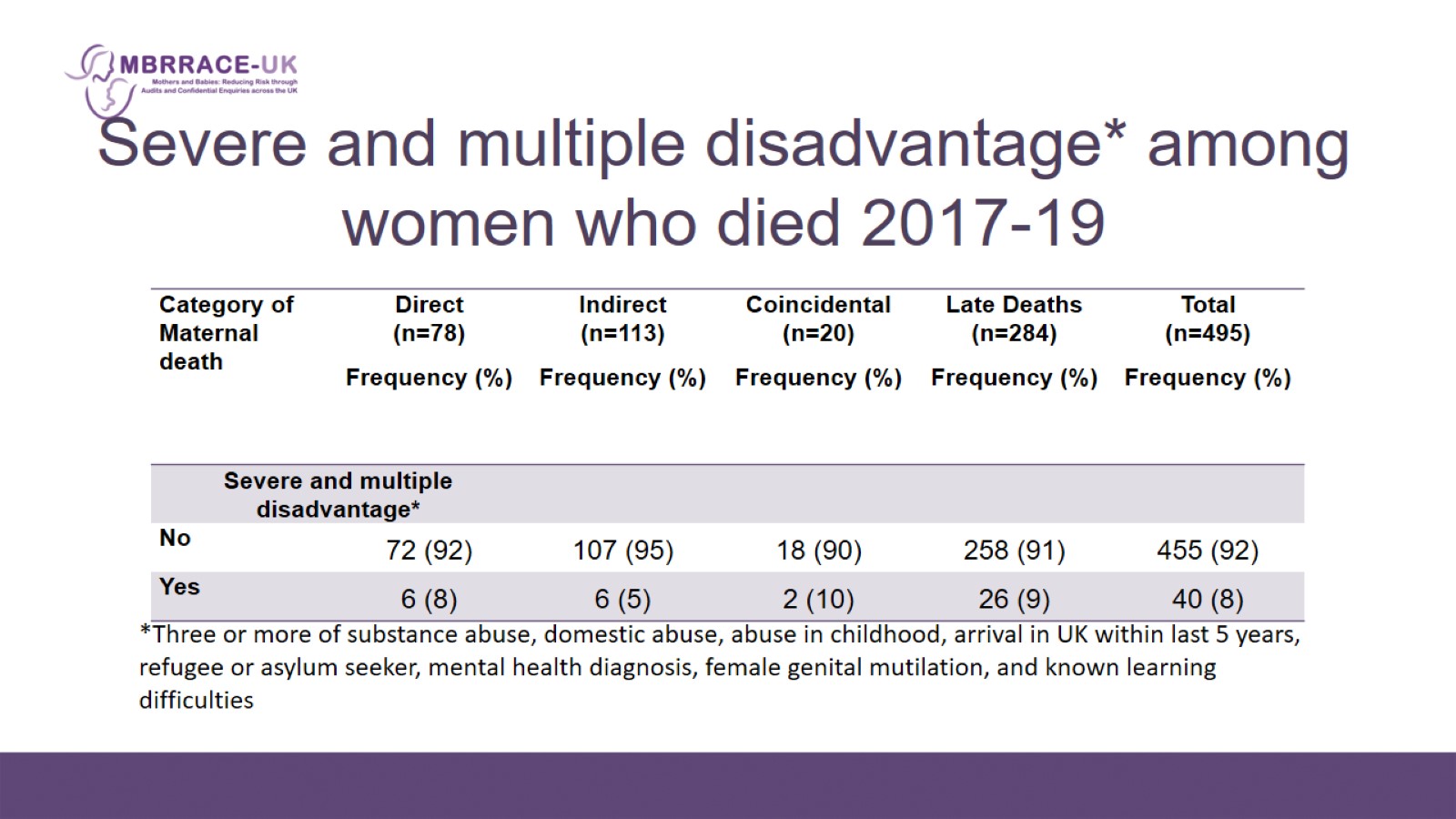 Severe and multiple disadvantage* among women who died 2017-19
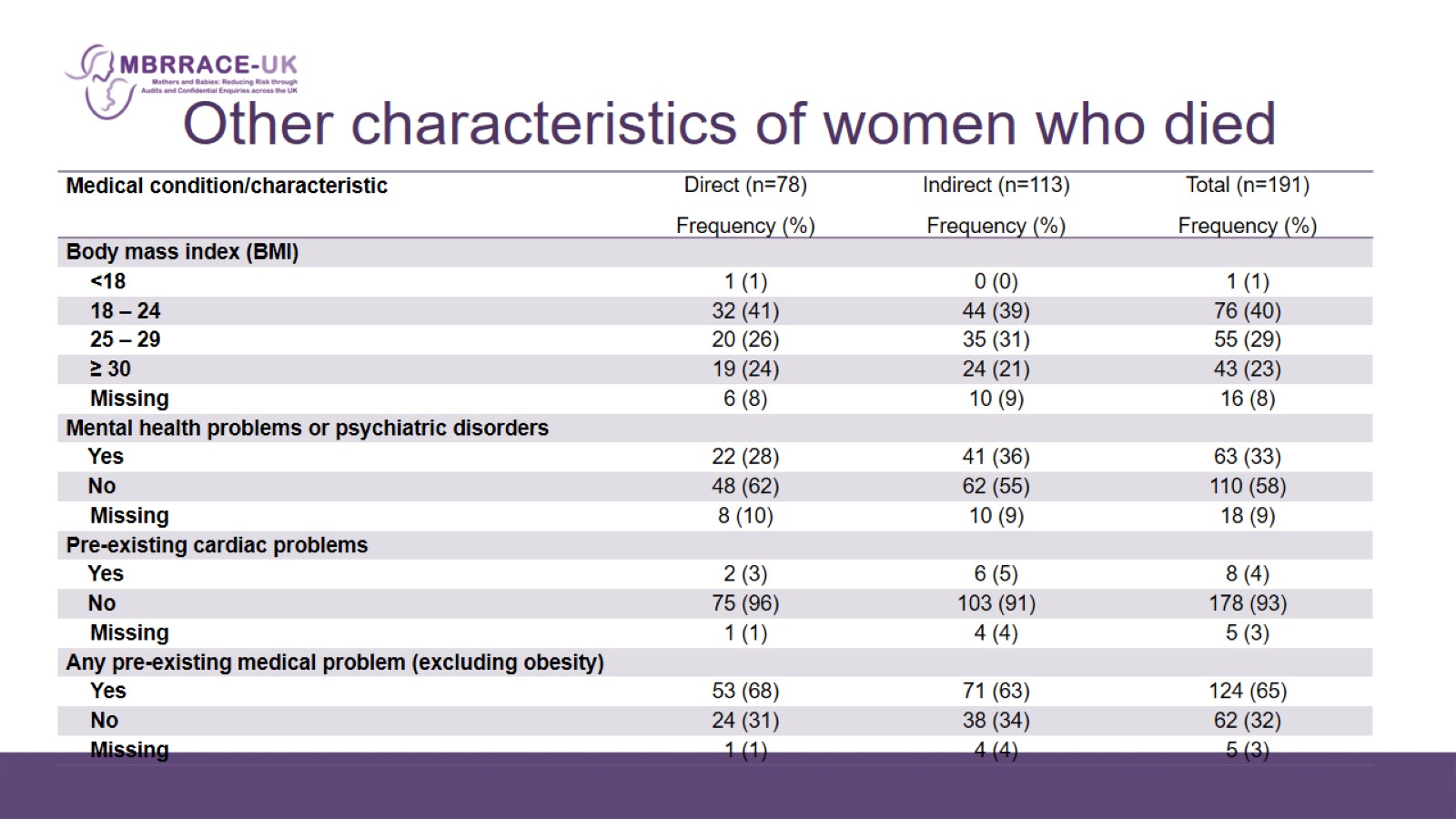 Other characteristics of women who died
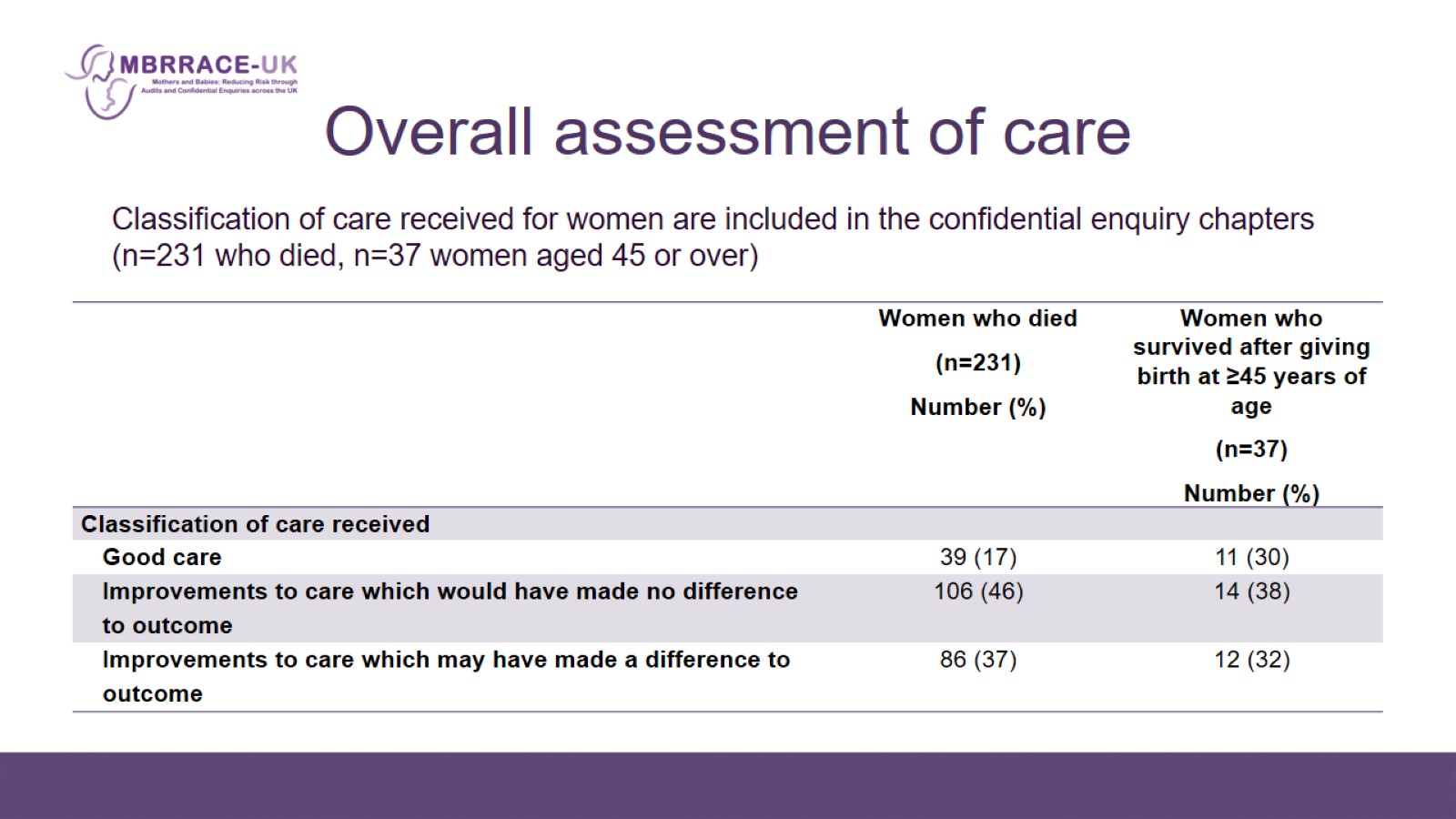 Overall assessment of care
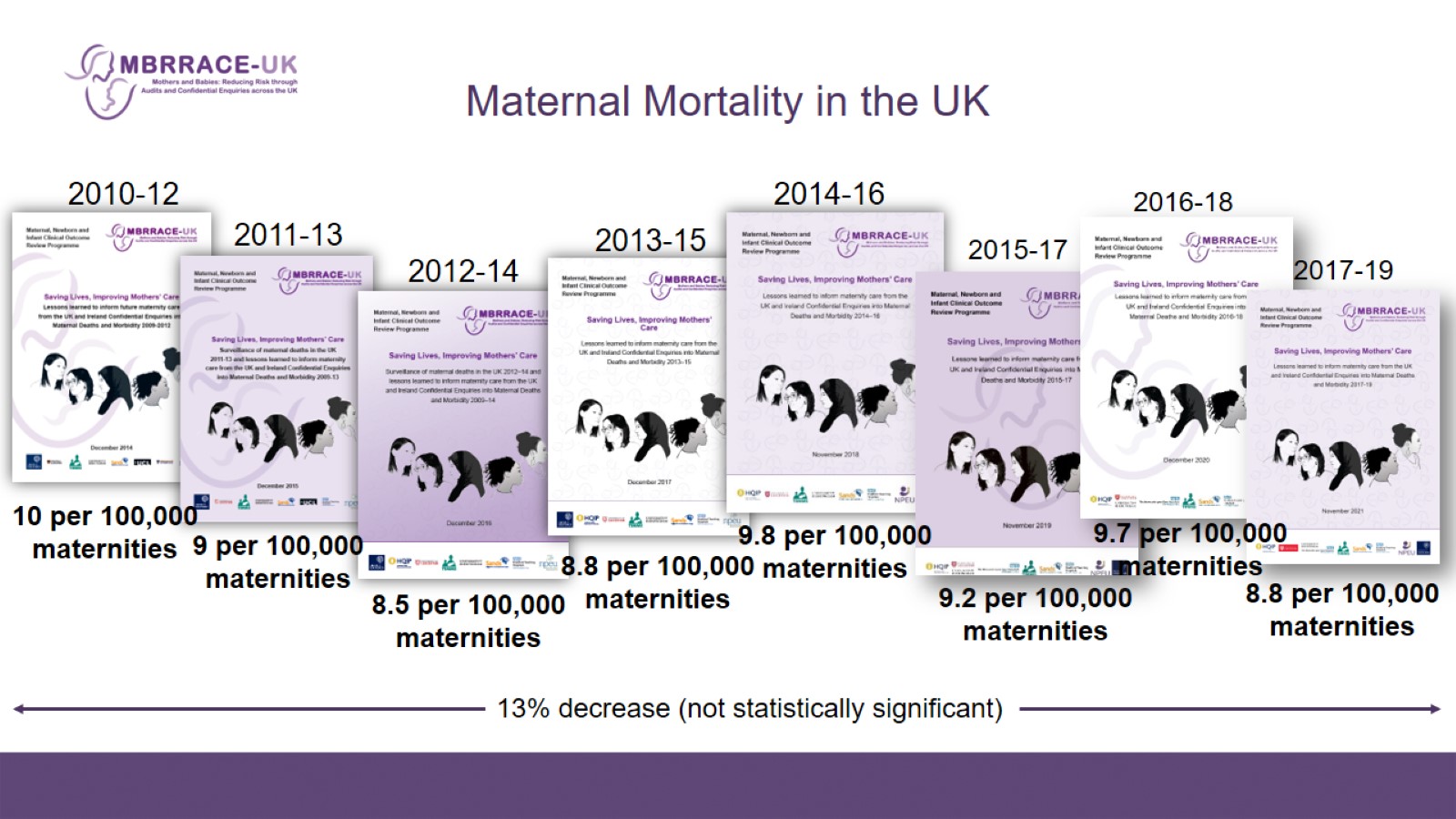 Maternal Mortality in the UK
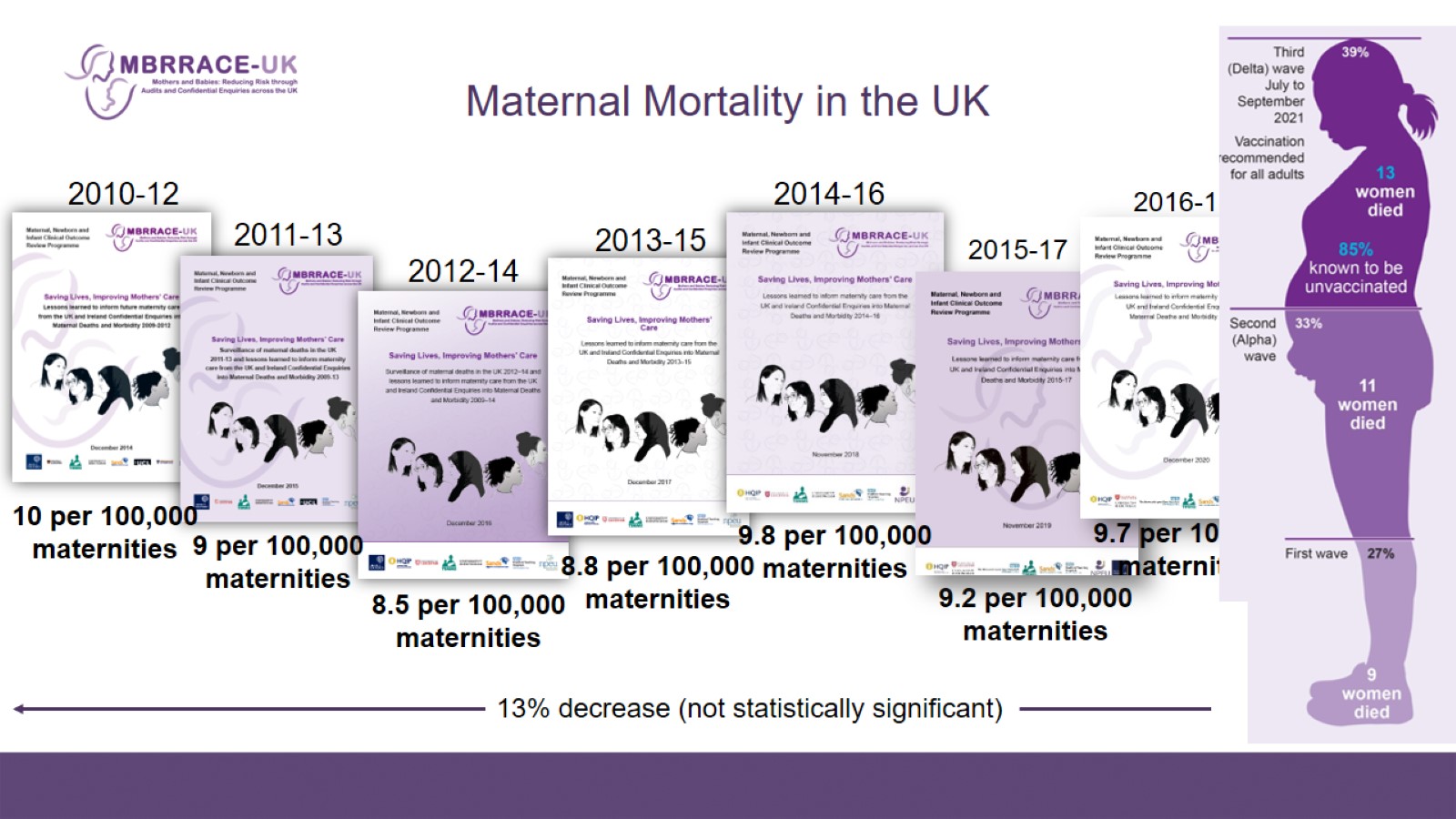 Maternal Mortality in the UK
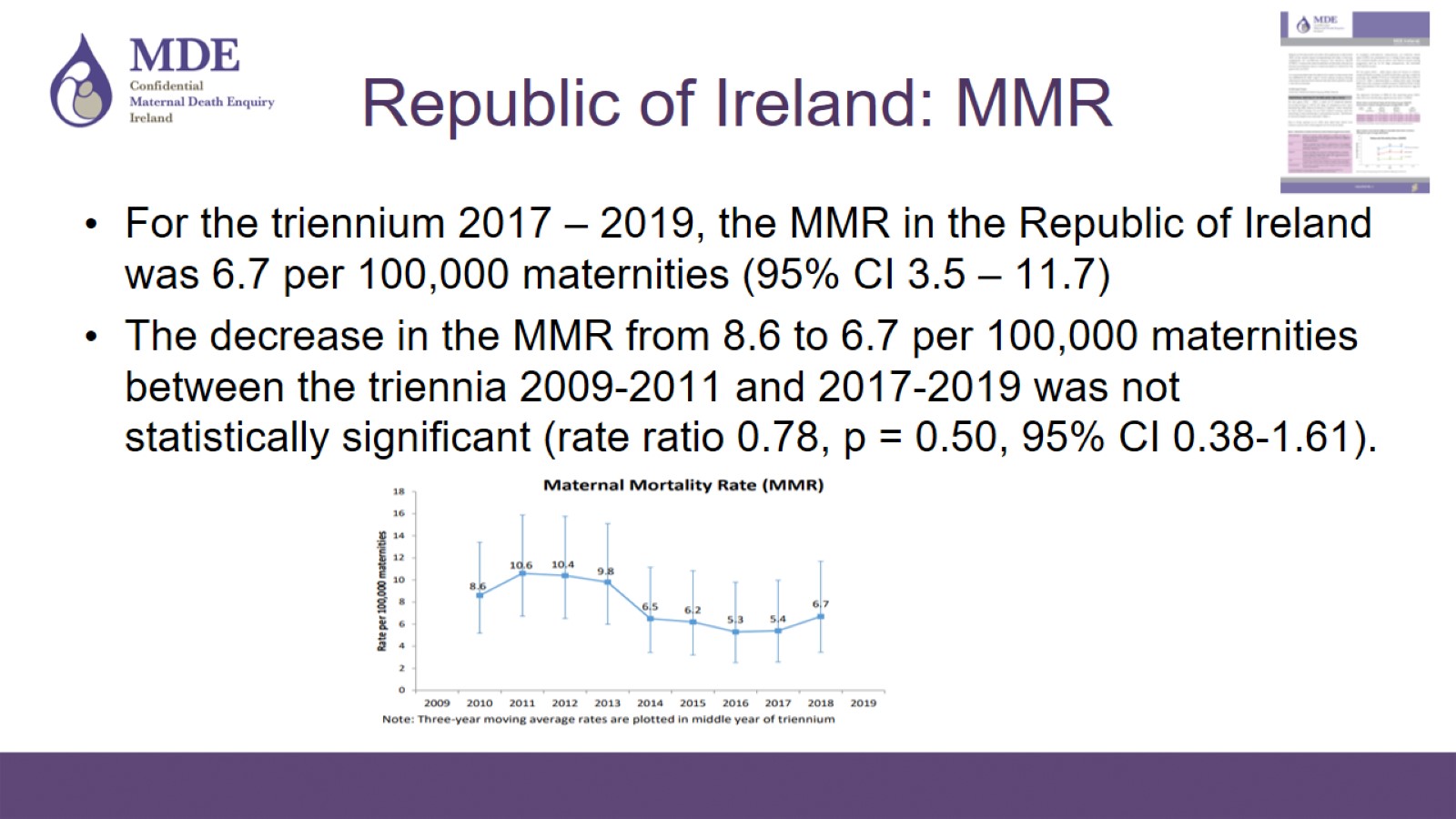 Republic of Ireland: MMR
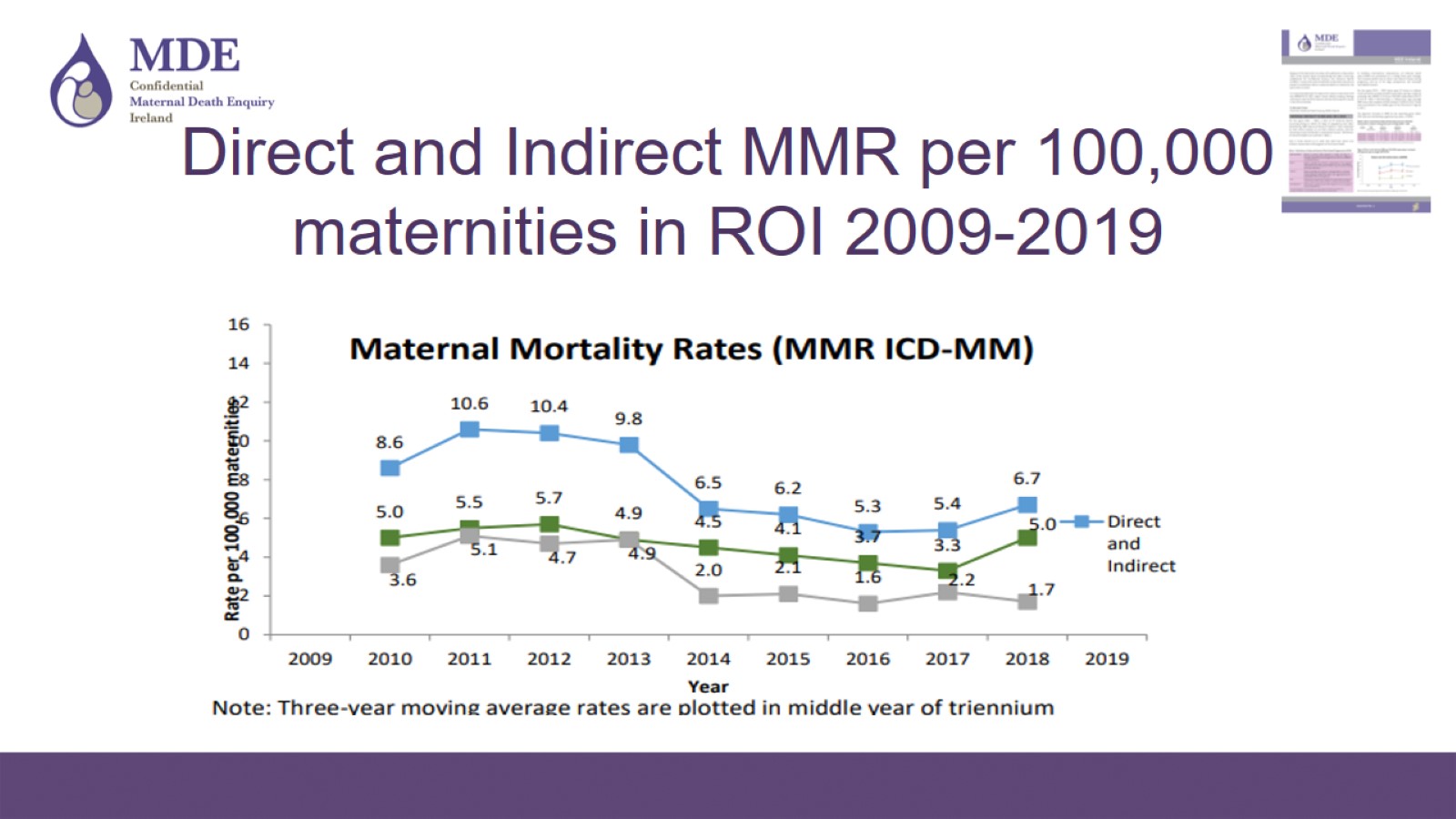 Direct and Indirect MMR per 100,000 maternities in ROI 2009-2019
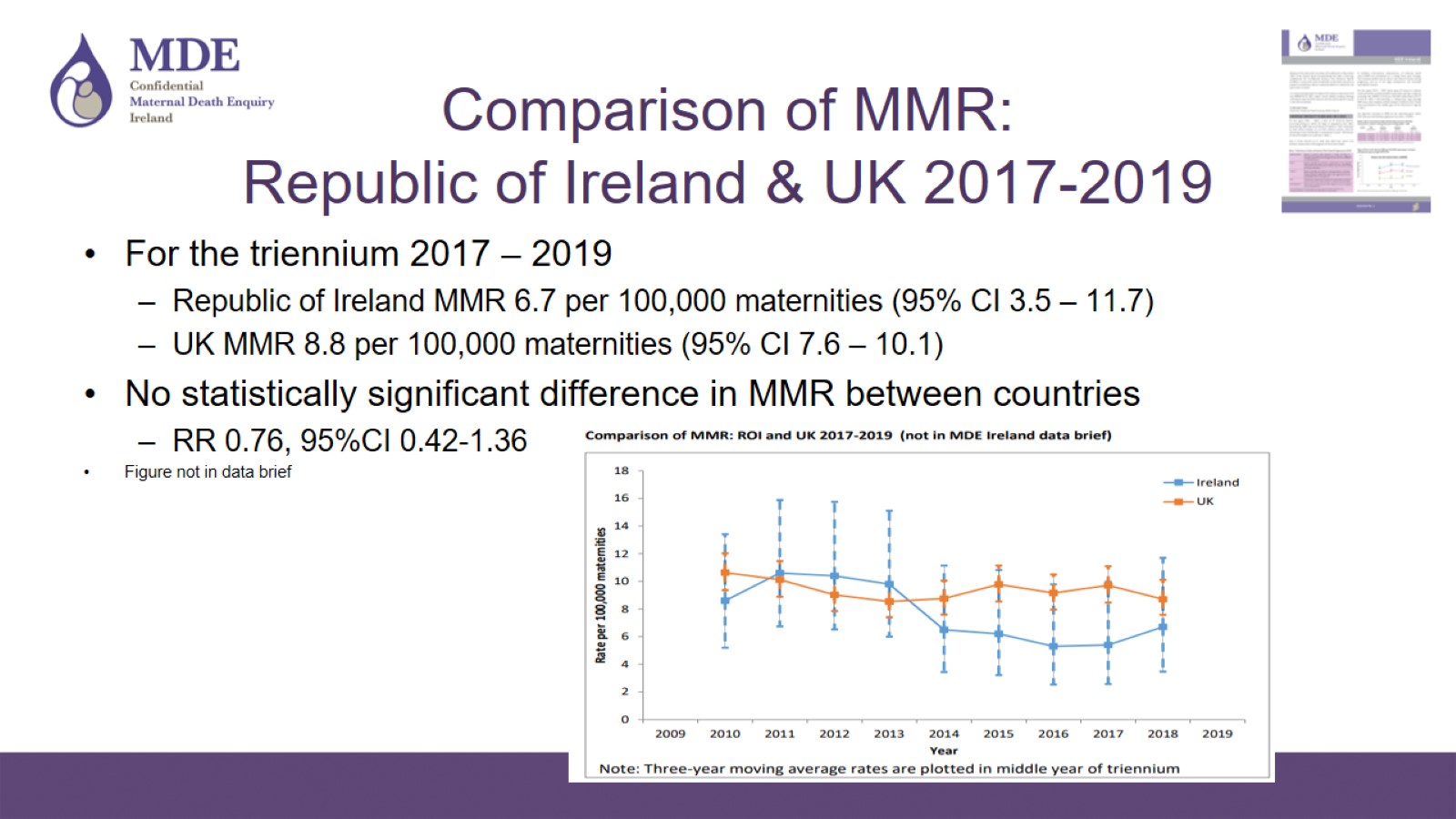 Comparison of MMR: Republic of Ireland & UK 2017-2019
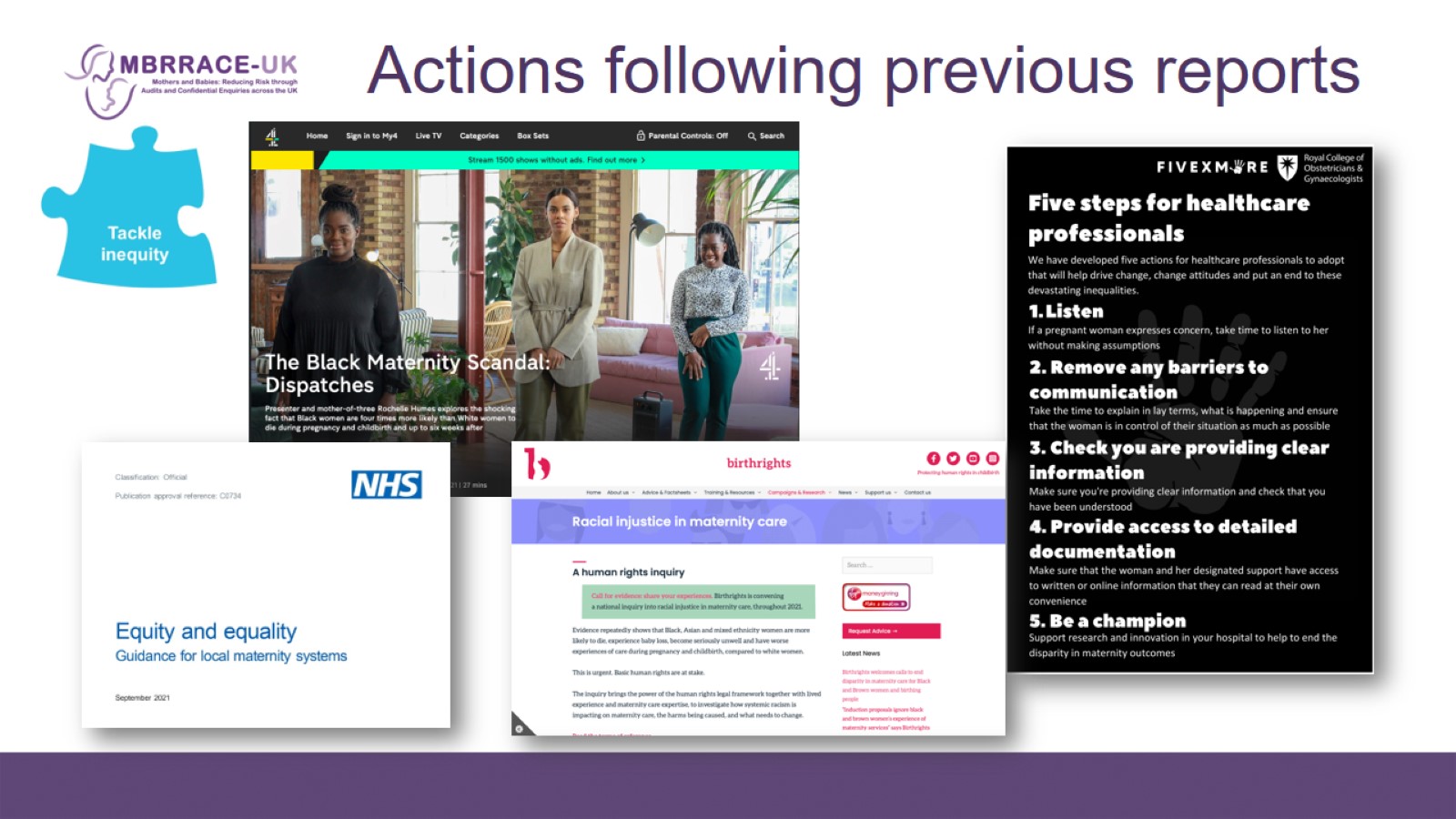 Actions following previous reports
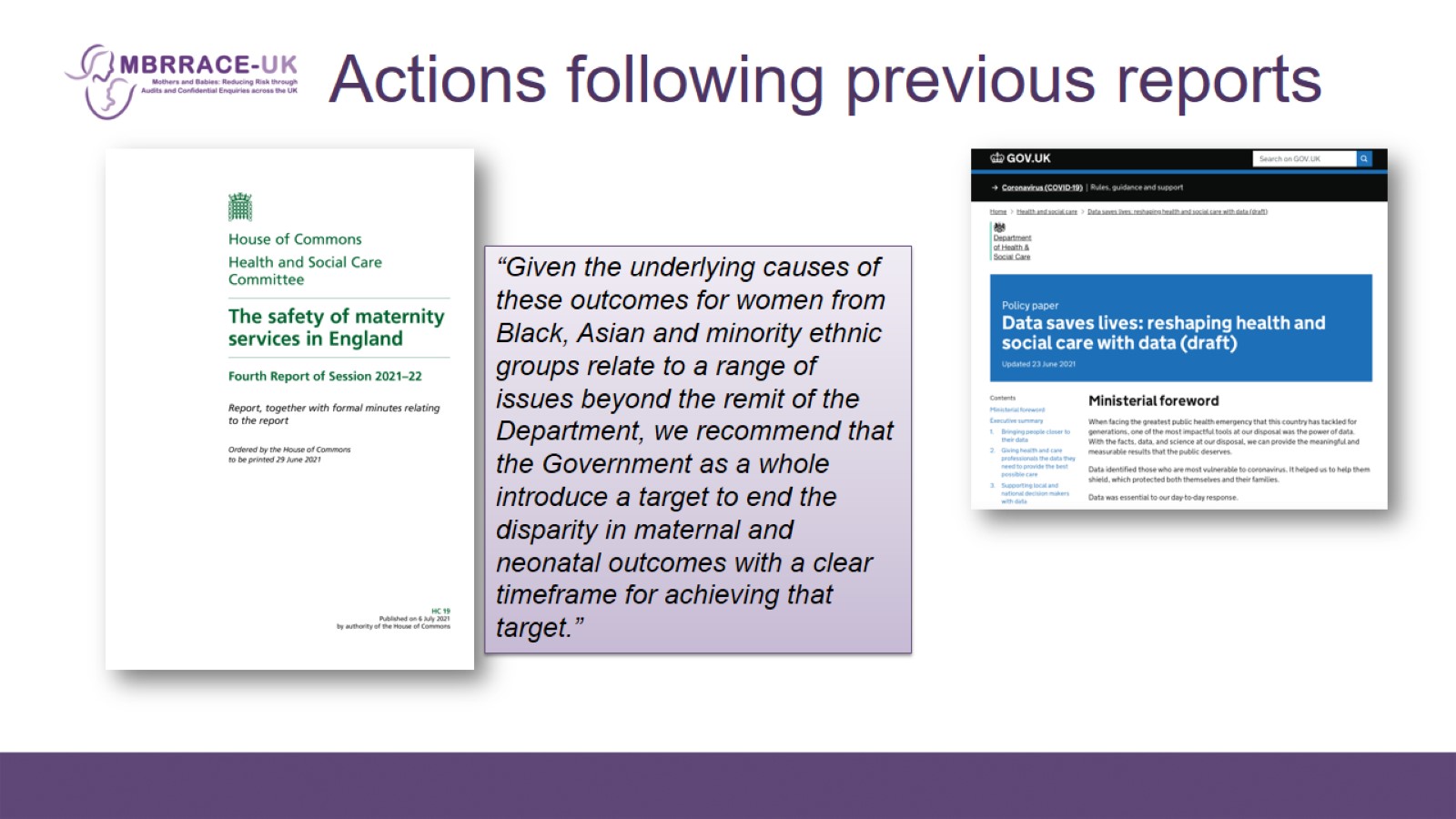 Actions following previous reports
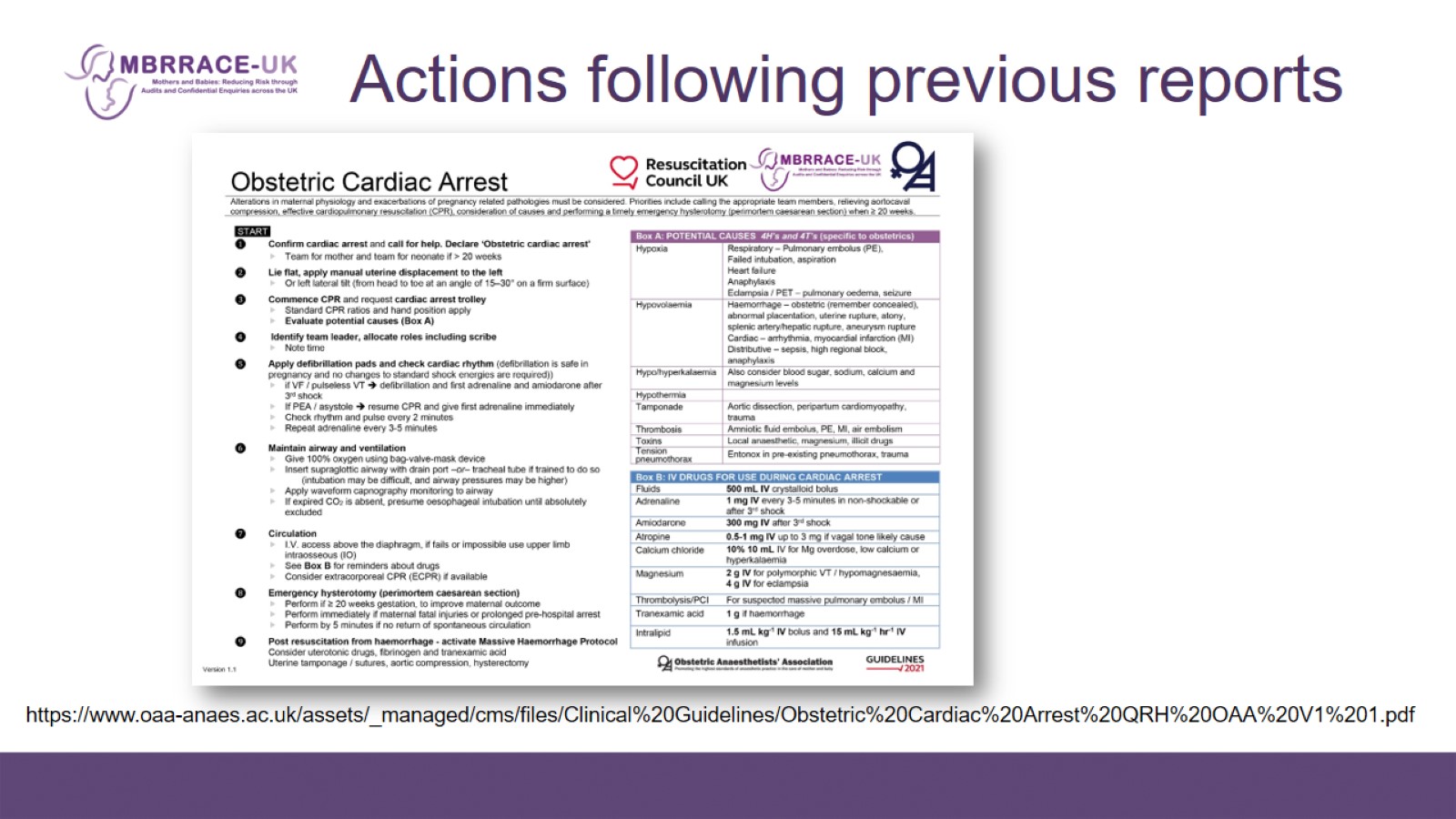 Actions following previous reports
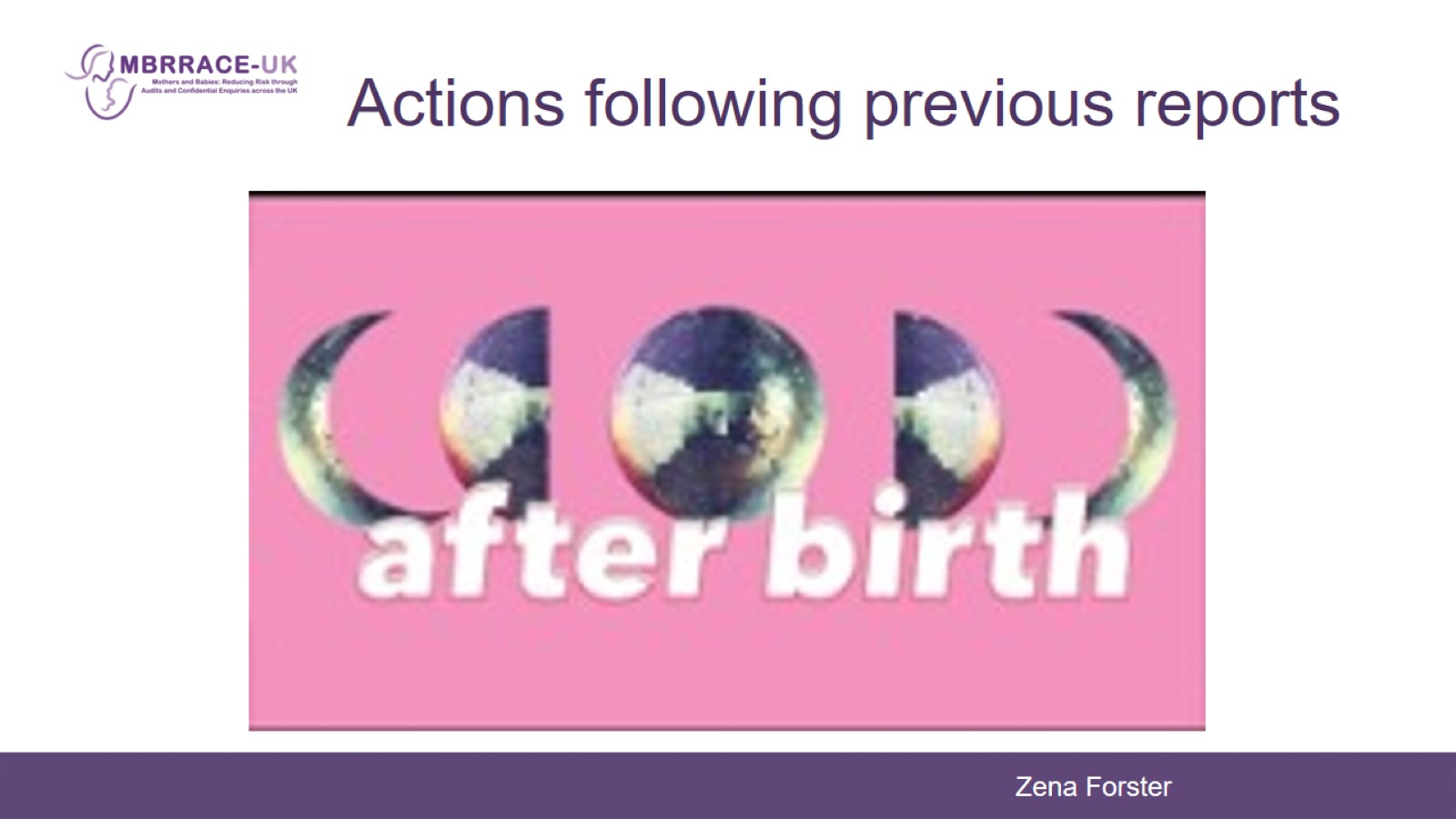 Actions following previous reports
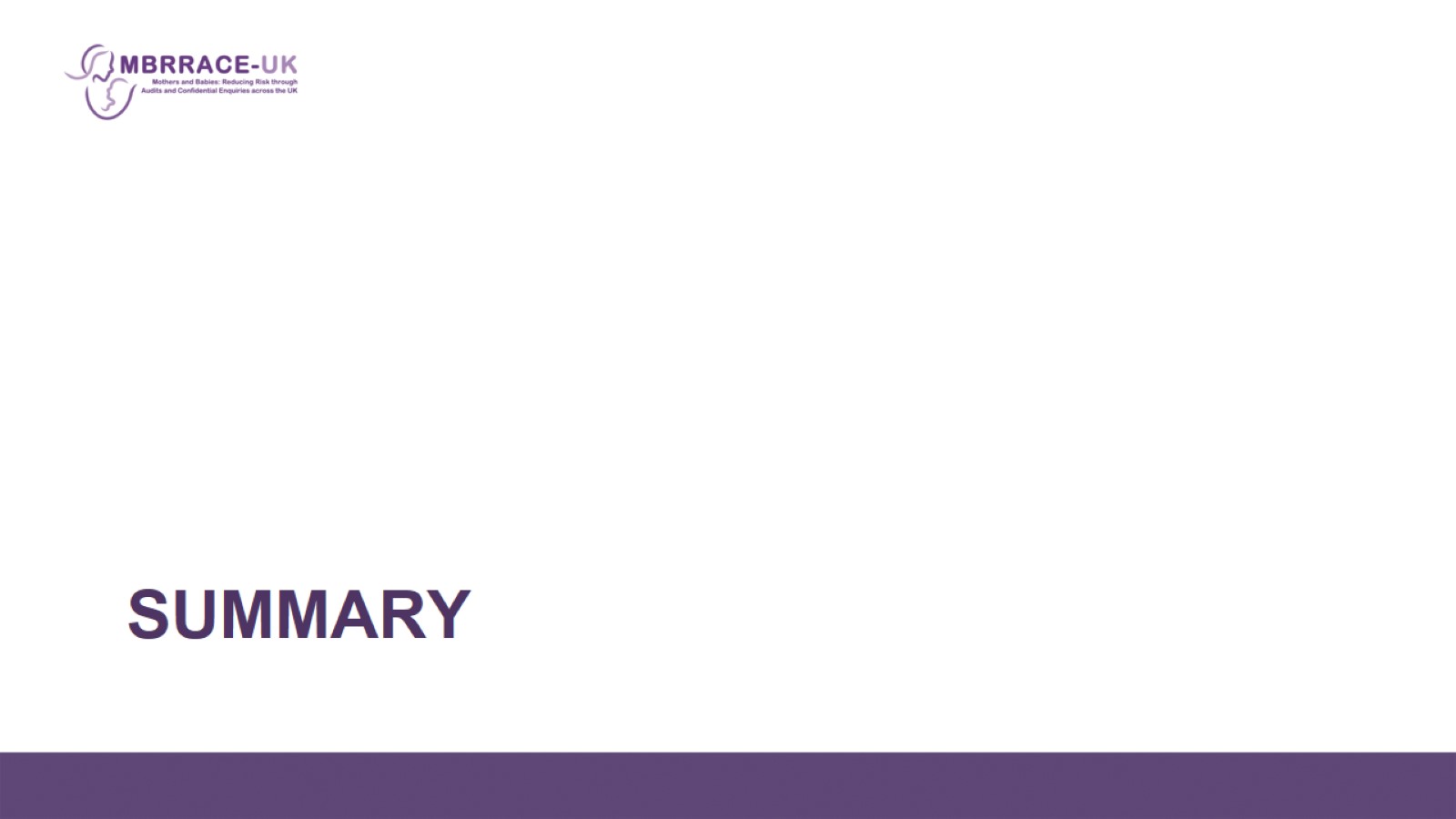 SUMMARY
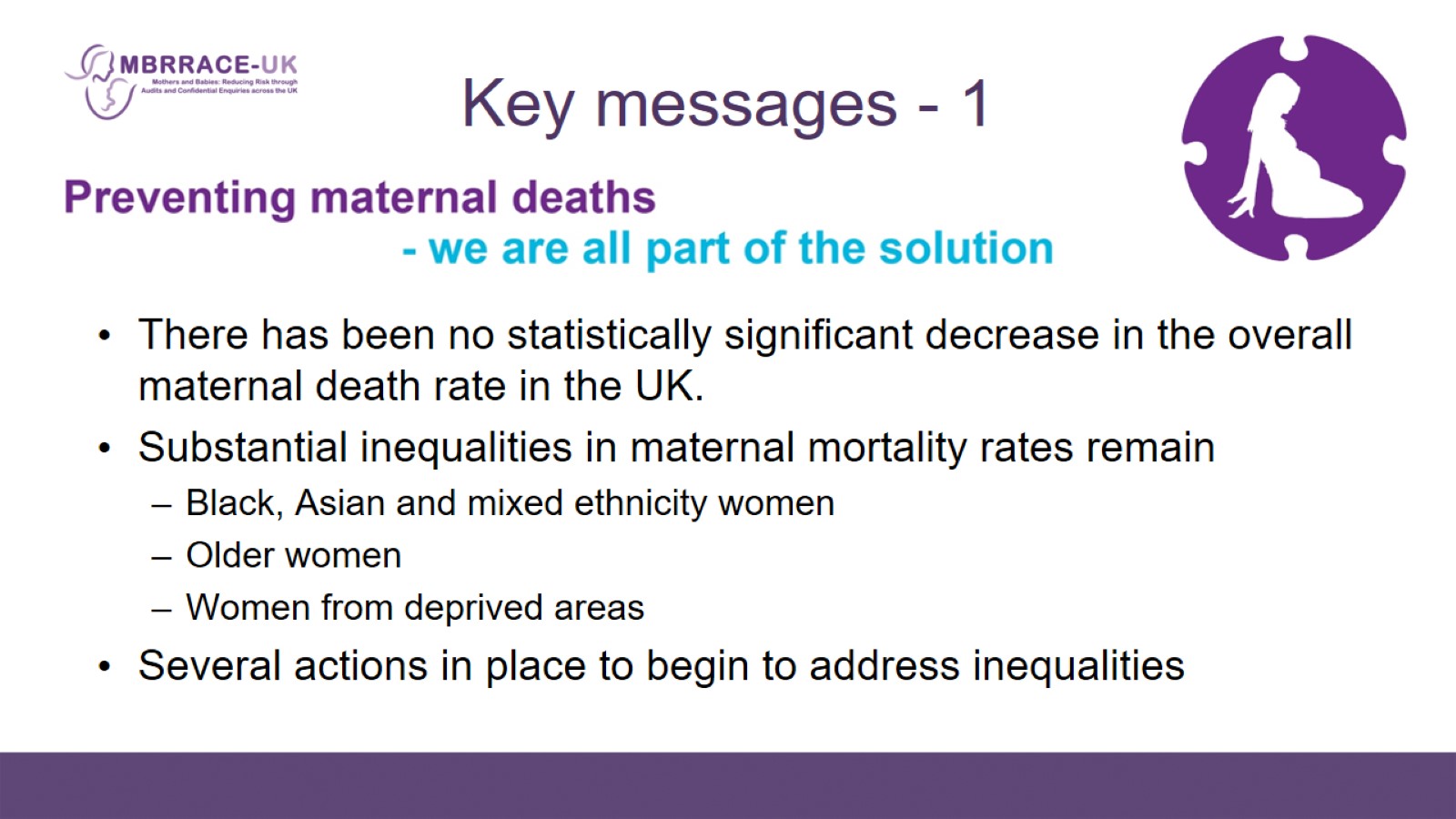 Key messages - 1
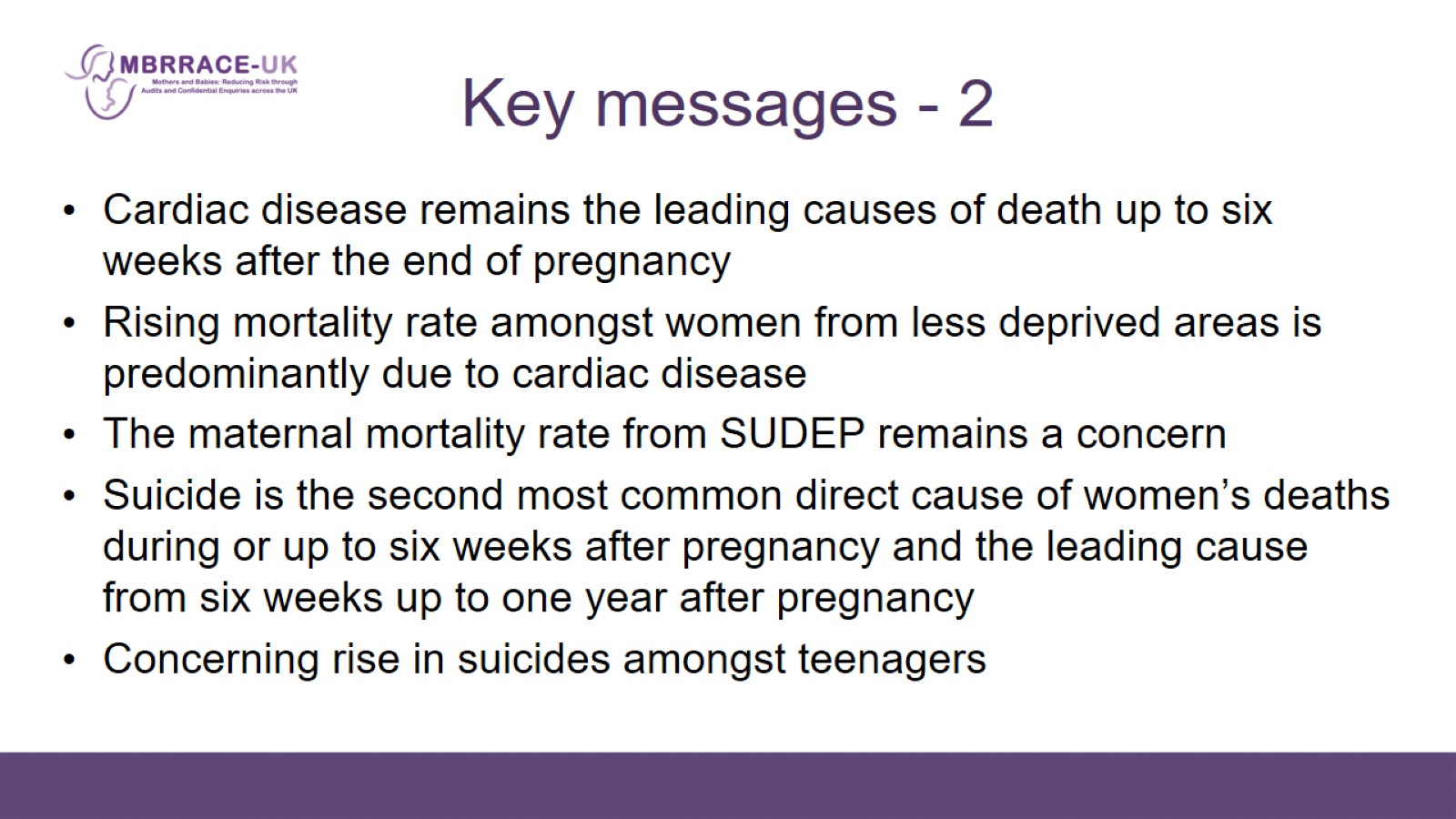 Key messages - 2
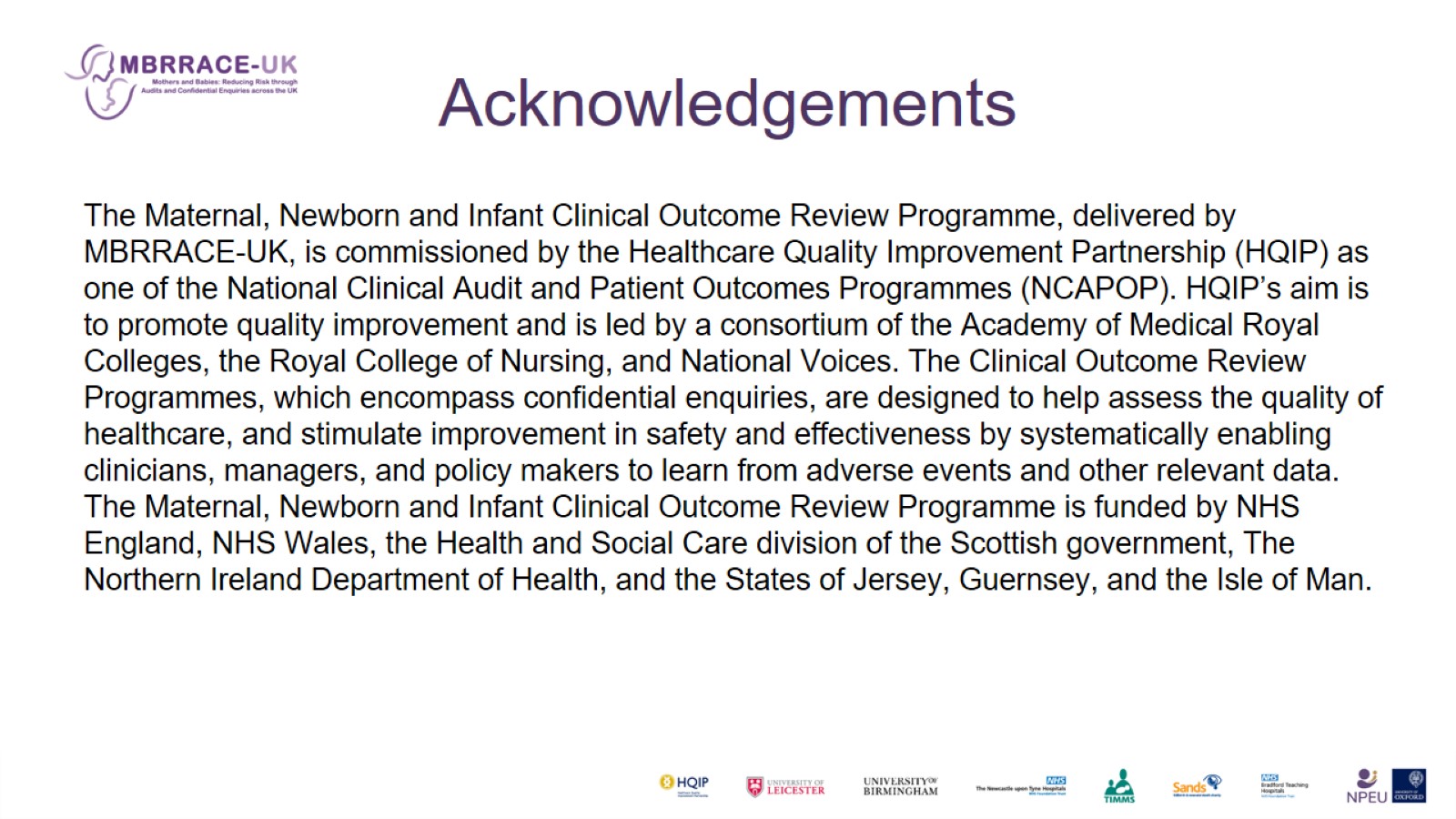 Acknowledgements